МАЙ
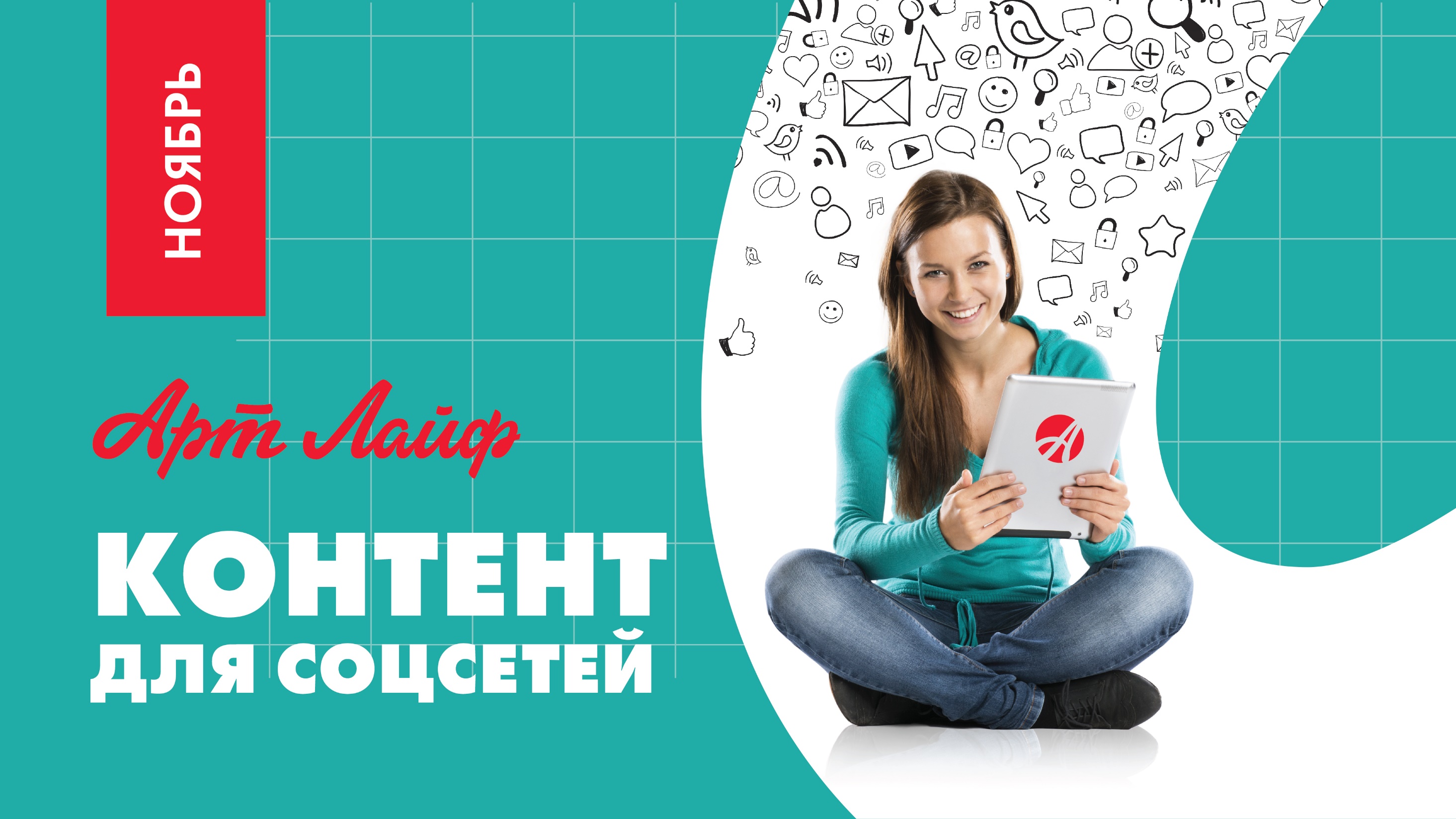 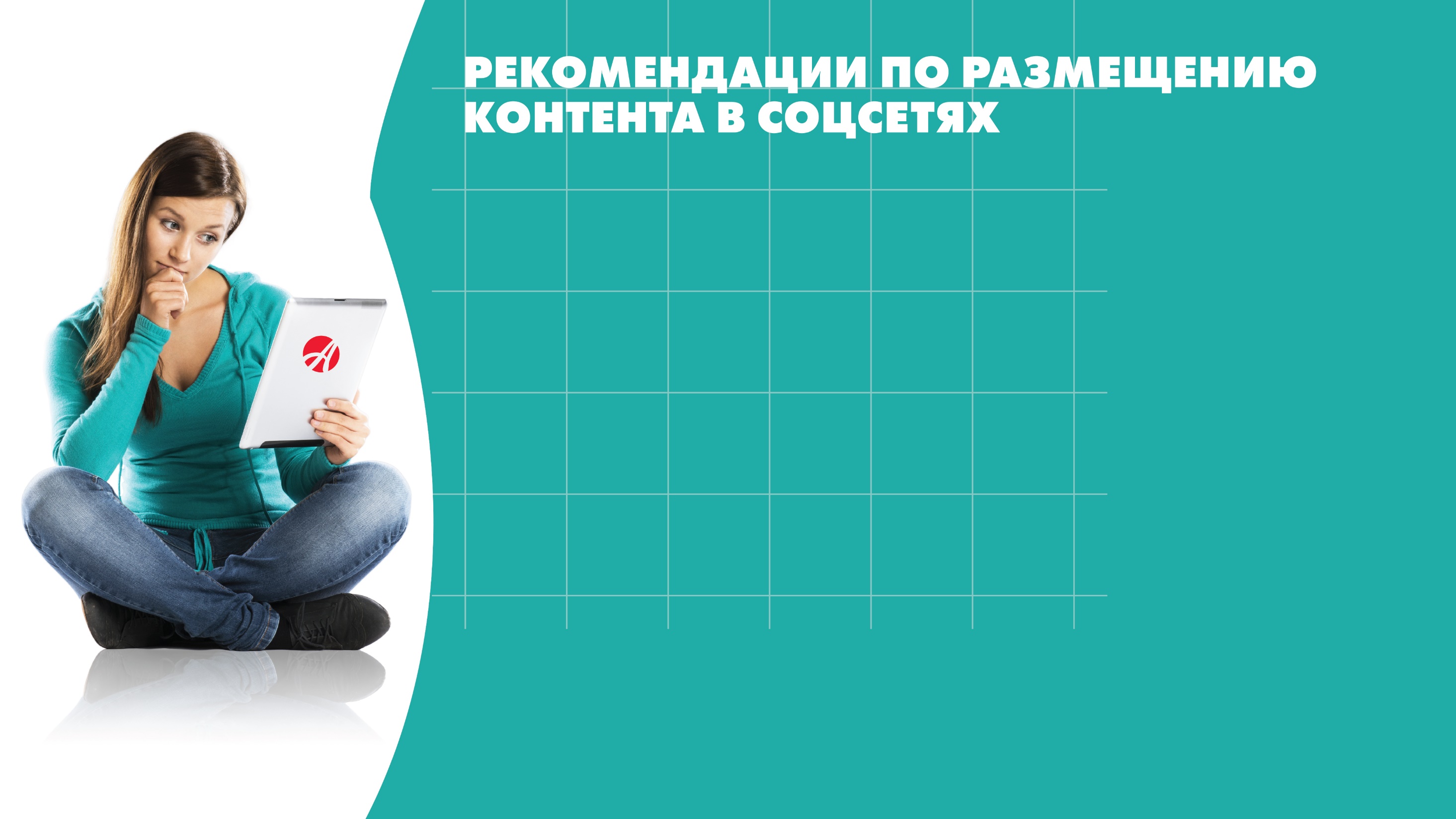 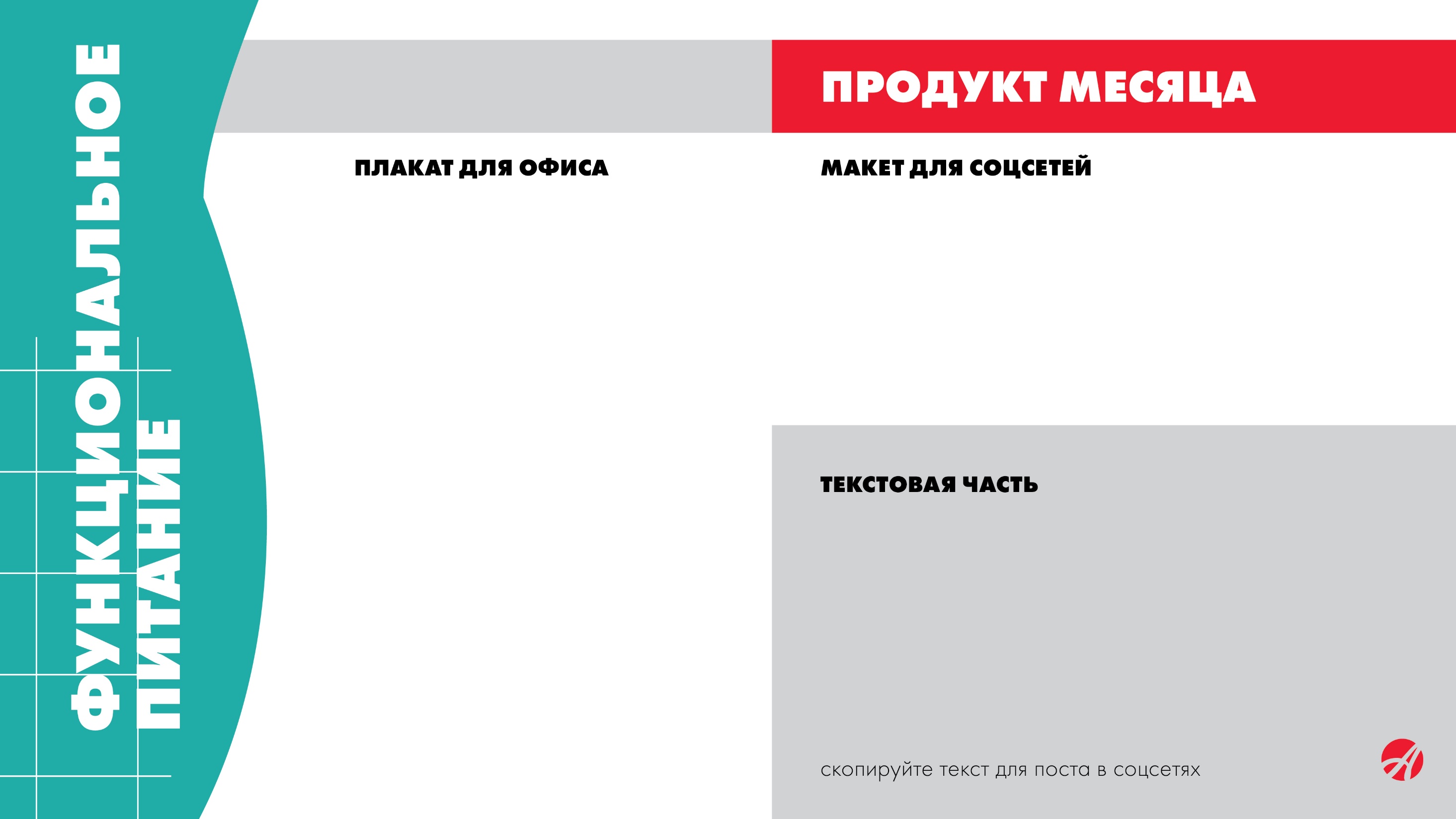 НОВИНКИ ARTFOOD
УВЛЕКАТЕЛЬНОЕ КУЛИНАРНОЕ ПУТЕШЕСТВИЕ!
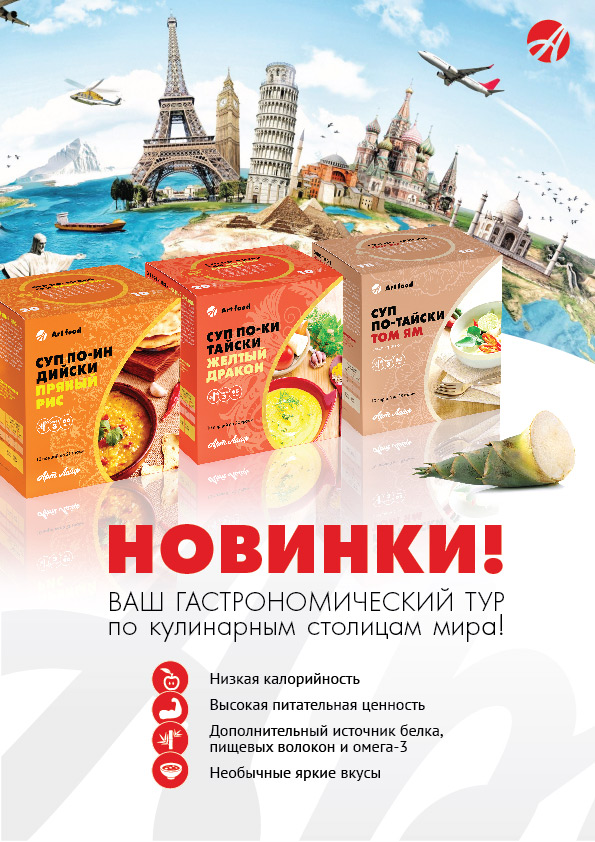 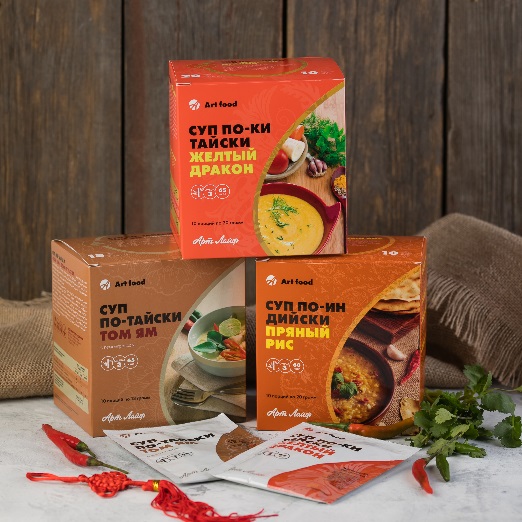 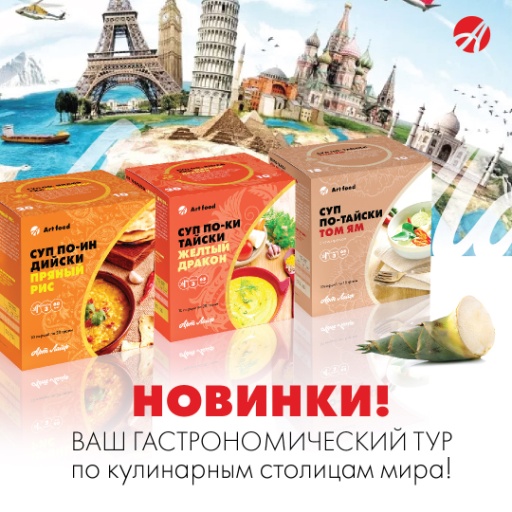 НОВИНКИ ARTFOOD!  ВАШ ГАСТРОНОМИЧЕСКИЙ ТУР ПО КУЛИНАРНЫМ СТОЛИЦАМ МИРА!

Куда отправимся за вкусными впечатлениями? 
Компания Артлайф приглашает вас в кулинарное путешествие! 
Встречайте новинки с необычными вкусами и полезными для здоровья компонентами:
 Суп по-индийски «Пряный рис» с чудесным букетом традиционных специй
 Легкий овощной Суп по-китайски «Желтый дракон» 
 Известный во всем мире Суп по-тайски «Том Ям с лемонграссом»
Супы быстрого приготовления от Артлайф содержат высокопитательный молочный белок или кокосовую муку, полезную для работы системы пищеварения цитрусовую или бамбуковую клетчатку, а также полиненасыщенные жирные кислоты, необходимые для правильной работы сердца, сосудов, кожи.
#артлайф  #функциональноепитание #артфуд #artfood #супбыстрогоприготовления  #супсвитаминами  #бамбуковаяклетчатка  #цитрусоваяклетчатка #кокосоваямука  #молочныйбелок #ПНЖК
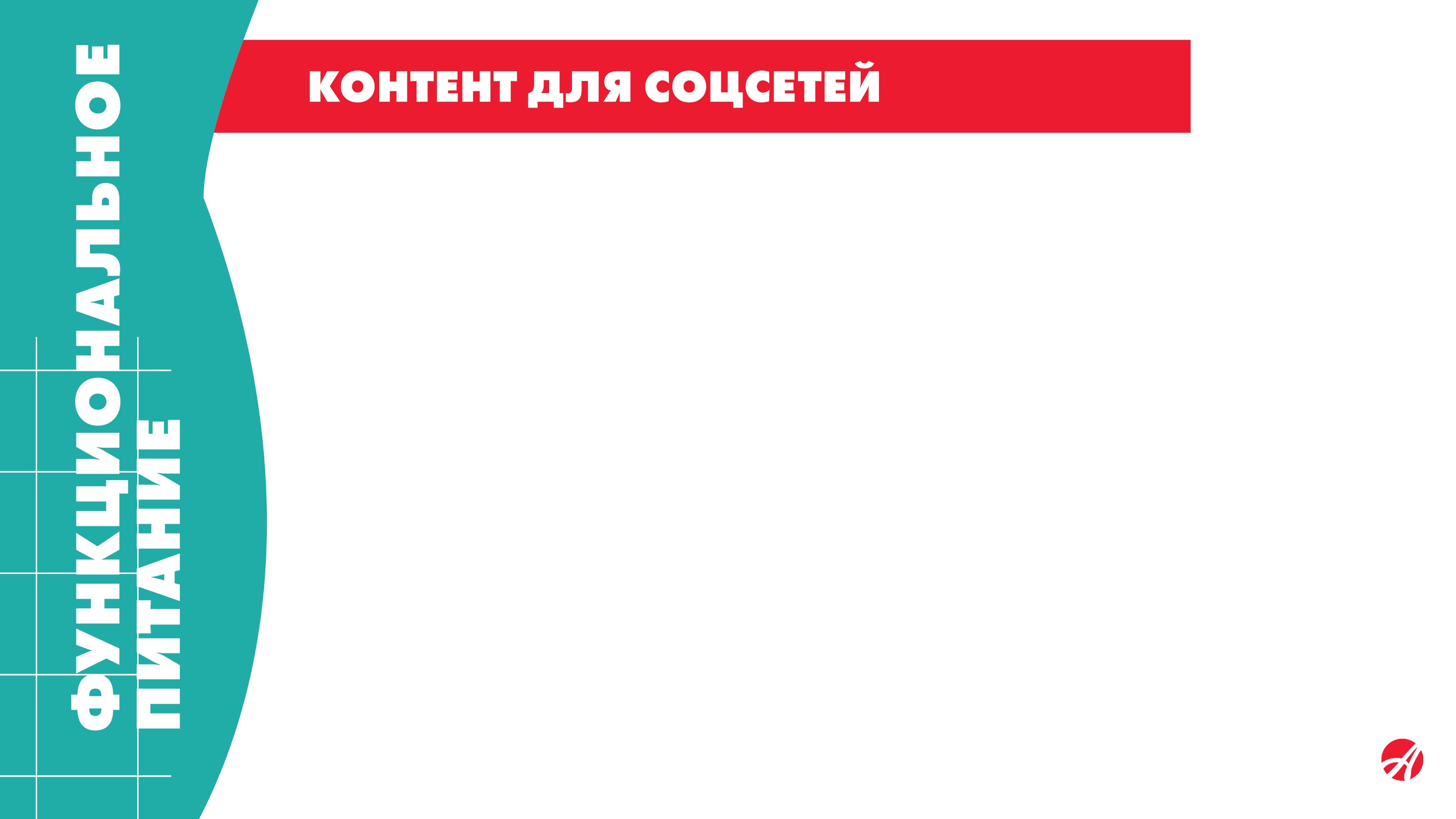 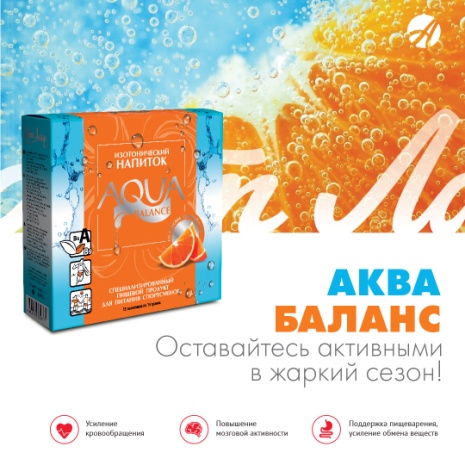 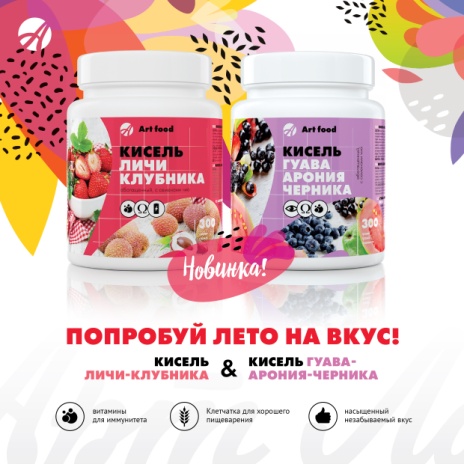 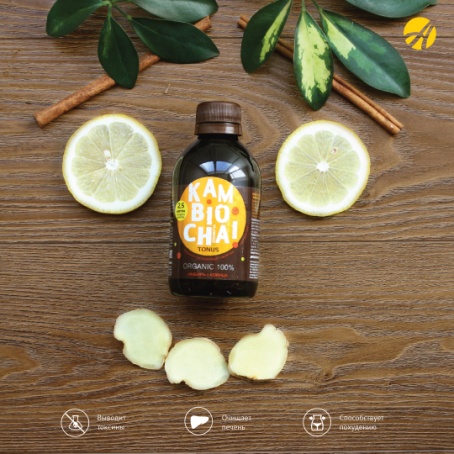 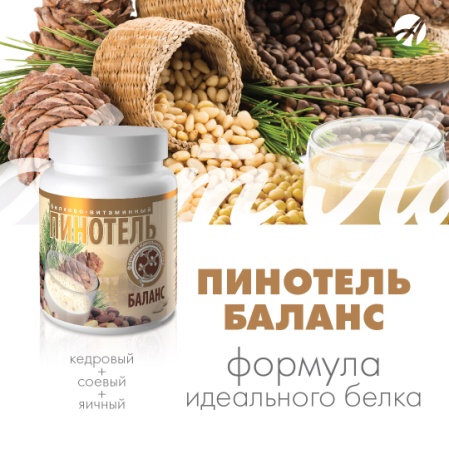 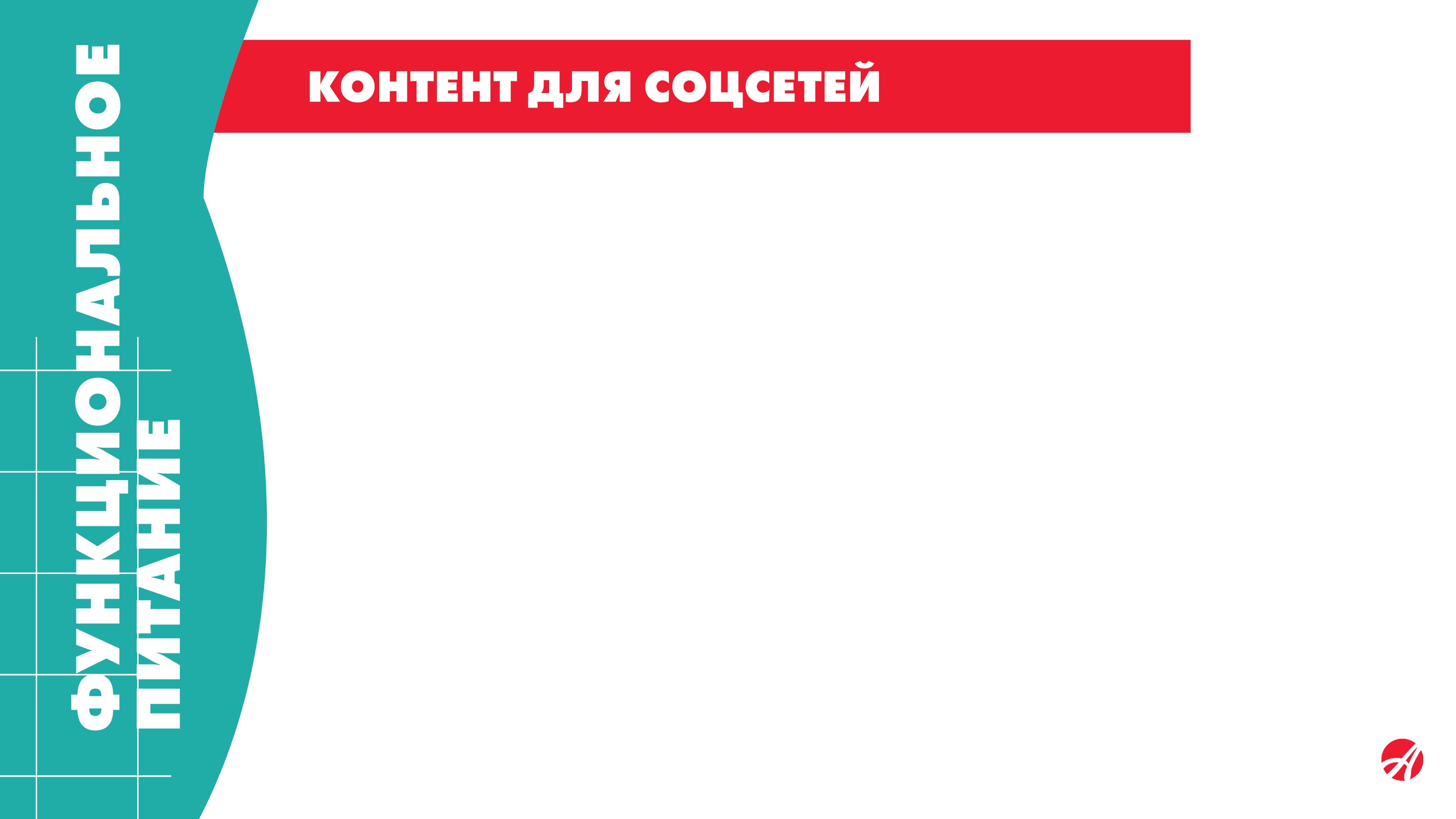 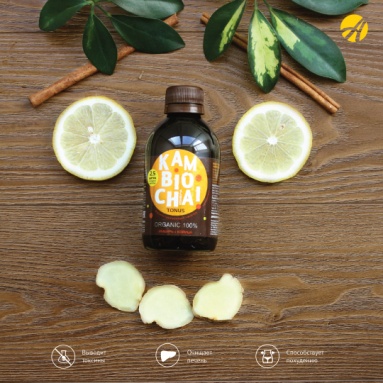 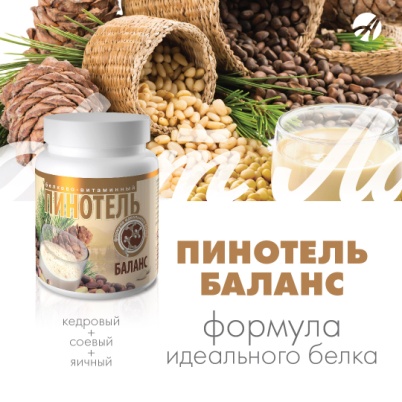 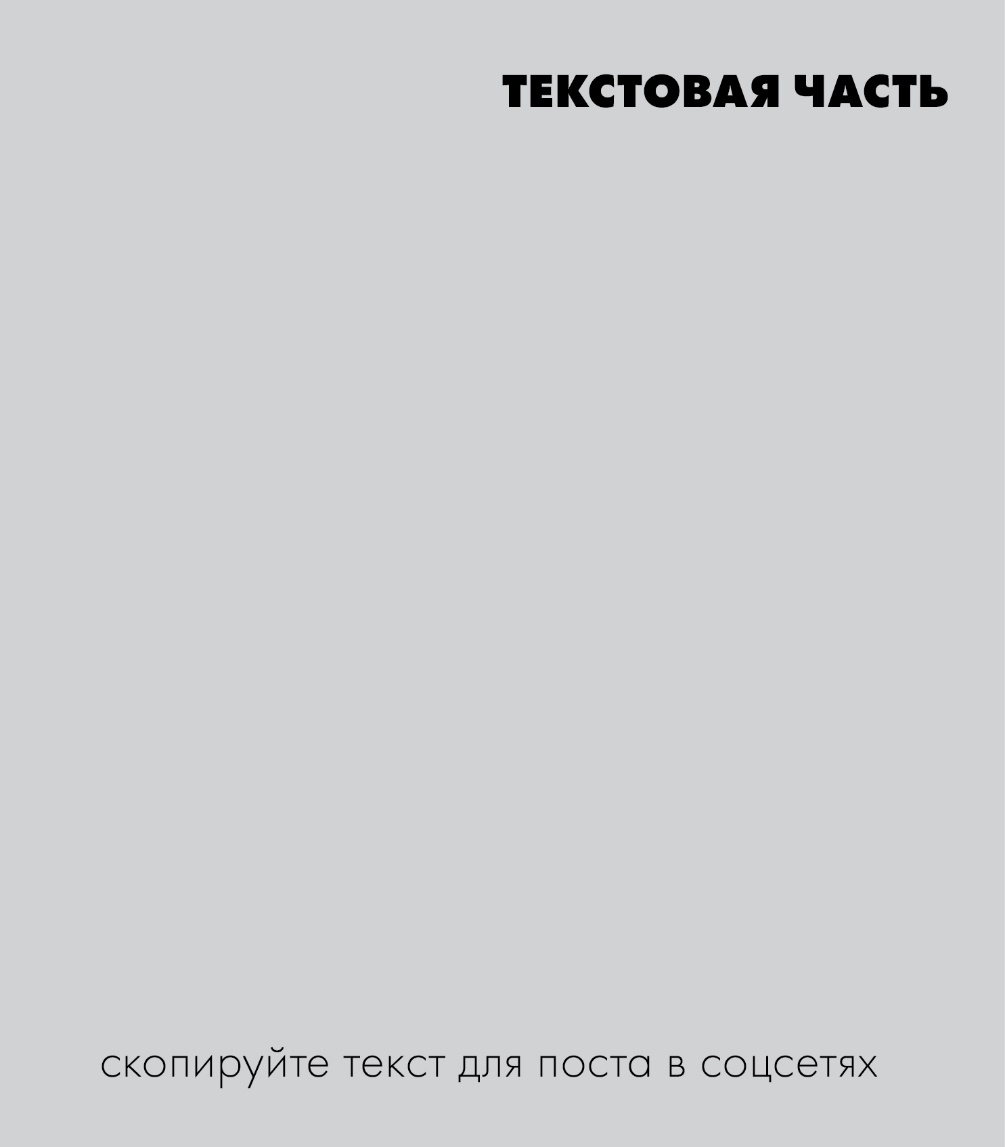 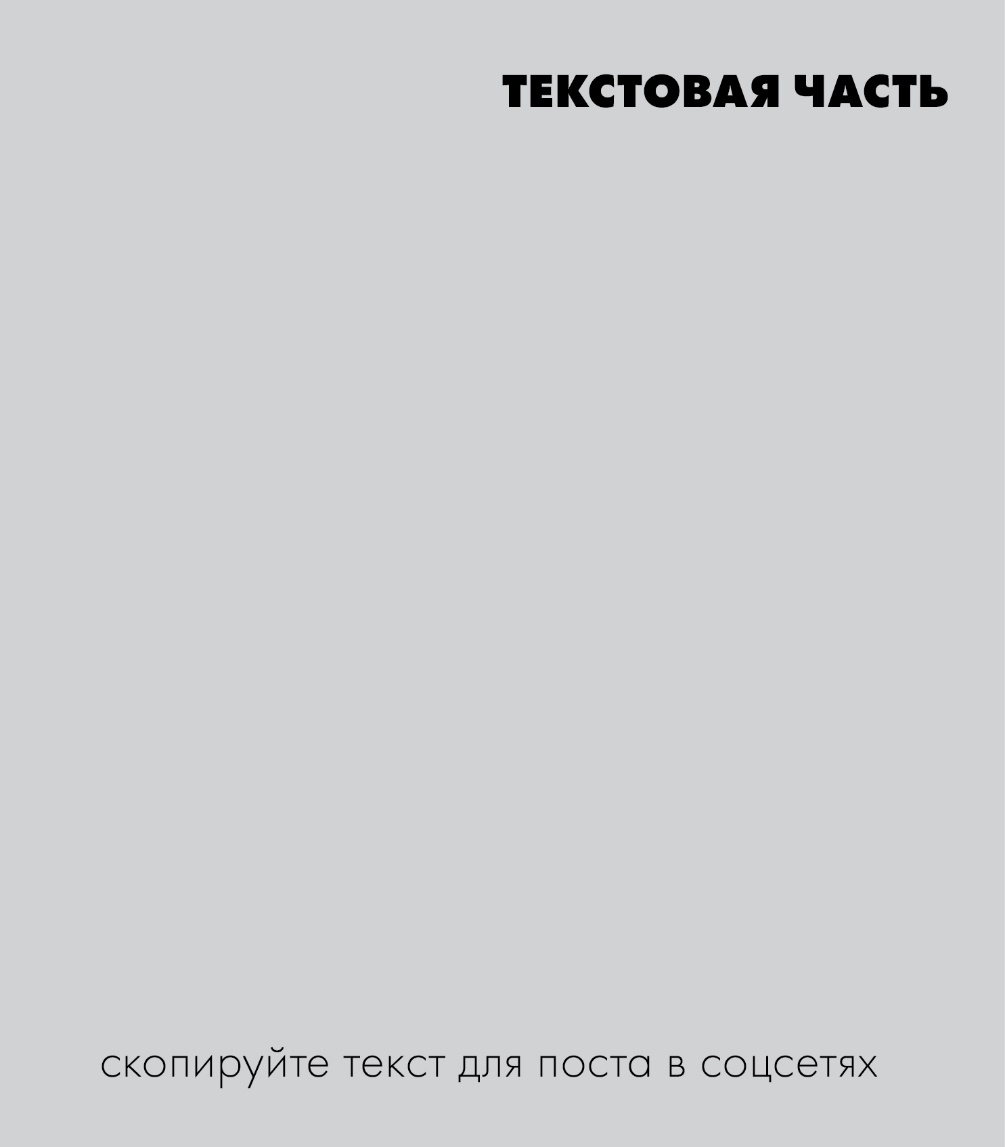 5 ФАКТОВ О KAMBIOCHAI 

Комбуча (чайный гриб) - это ферментированный продукт, богатый пробиотиками. Он помогает восполнить микрофлору вашего кишечника.
Полезные свойства комбучи были известны на протяжении тысячелетий. Китайские летописи времен династии Хань упоминают её, как «Эликсир здоровья и бессмертия», который балансирует энергию Ци и помогает пищеварению. 
Kambiochai Артлайф– ферментированный напиток, источник витаминов и микроэлементов, которые были получены в результате переработки особым видом уксуснокислых бактерий чайной заварки, сахара и экстрактов растений. 
Kambiochai содержит глюкуроновую кислоту, которая является мощным антиоксидантом и связывает токсины, помогая вывести их из организма. Способствует устранению похмельного синдрома.
Kambiochai  является источником уксусной кислоты и полифенолов, которые расщепляют жиры и препятствуют набору лишнего веса 
#артлайф  #функциональноепитание #комбуча   #ЗОЖ #камбиочай  #kambiochai  #худеем #артфуд #artfood
ПИНОТЕЛЬ БАЛАНС – ФОРМУЛА ИДЕАЛЬНОГО БЕЛКА

Белки нужны организму не только для построения мышц, но и для синтеза молекул крови, гормонов, ферментов. Особенно на фоне повышенных нагрузок и в период восстановления после различных заболеваний.
Недостаток аминокислот в вашем рационе легко восполнить с помощью коктейля «Пинотель Баланс». Это уникальный  и очень вкусный продукт с белком кедрового ореха! Гармоничное сочетание соевого, кедрового и яичного белка позволит организму получить набор необходимых аминокислот без чувства тяжести в желудке, особенно в жаркие летние дни.  Белок кедрового ореха - мощный иммуностимулятор и антиоксидант, прекрасная поддержка организма в сезон простуд,  в период  диет, при авитаминозе, повышает общую работоспособность и сопротивляемость организма инфекциям 
положительно влияет на кроветворение и регенерацию тканей, содержит омега-3.

#артлайф #функциональное питание #пинотельбаланс #кедровыйбелок #кедровыйорех #протеин #белковыйкоктейль  #иммуностимулятор #артфуд #artfood
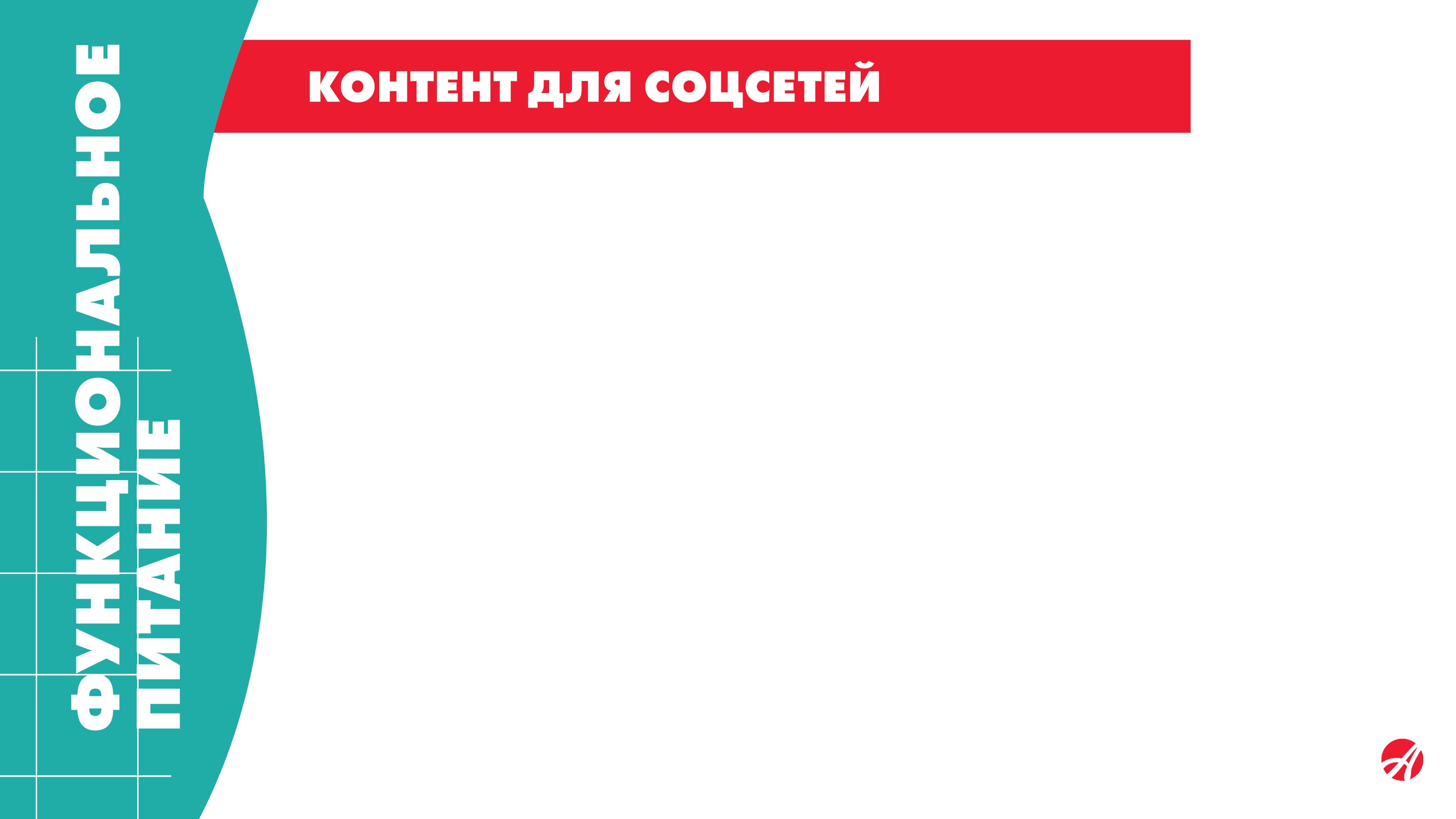 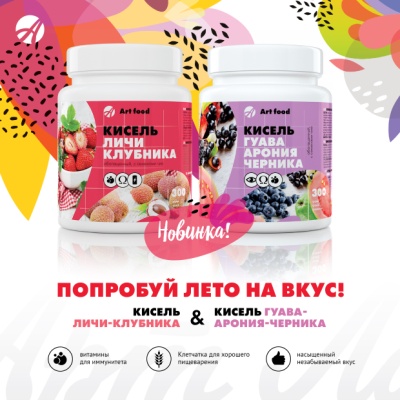 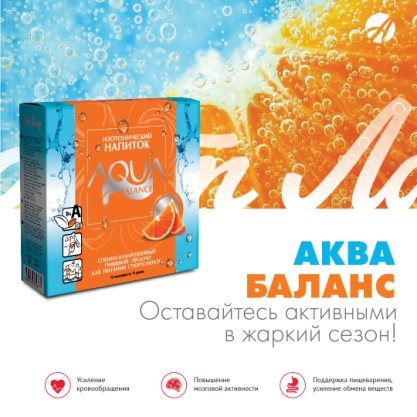 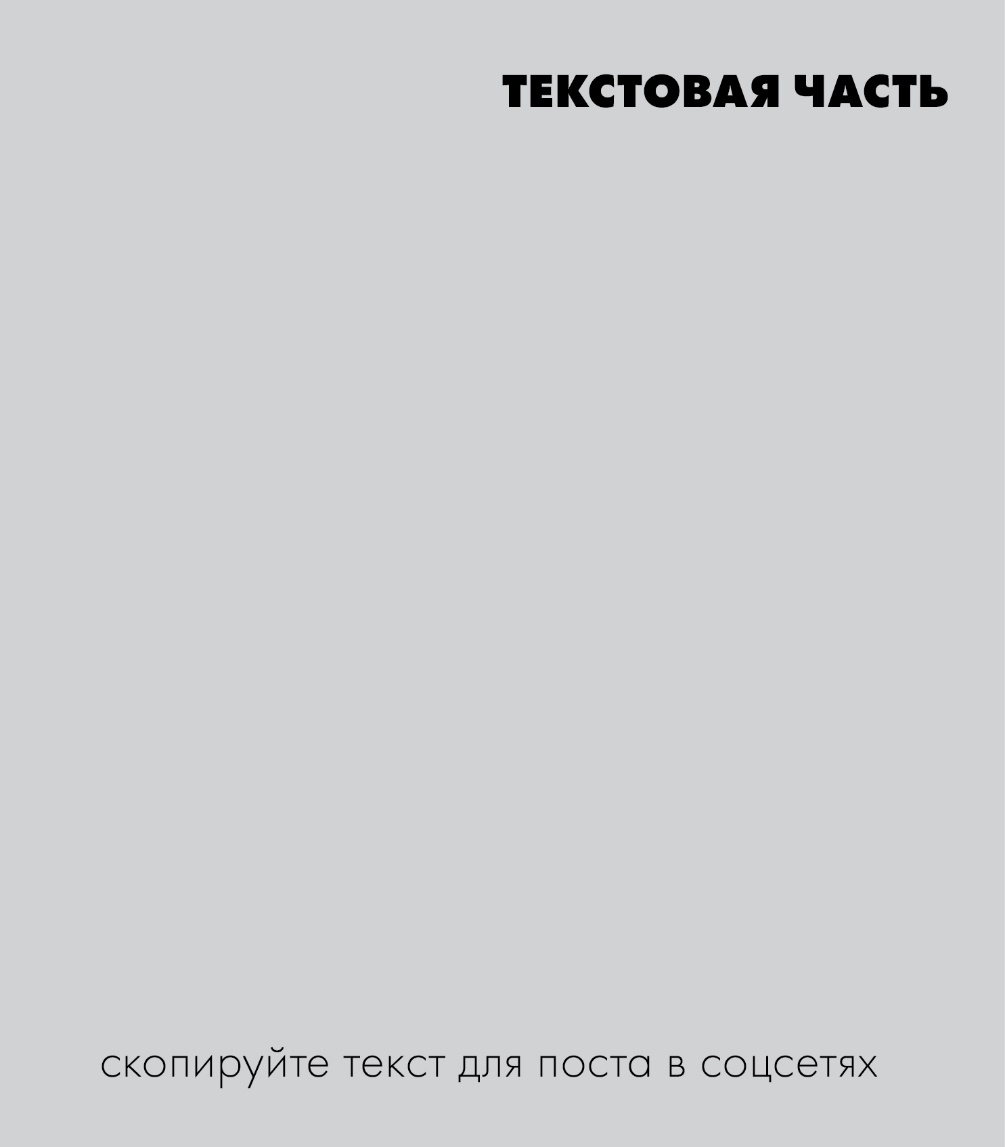 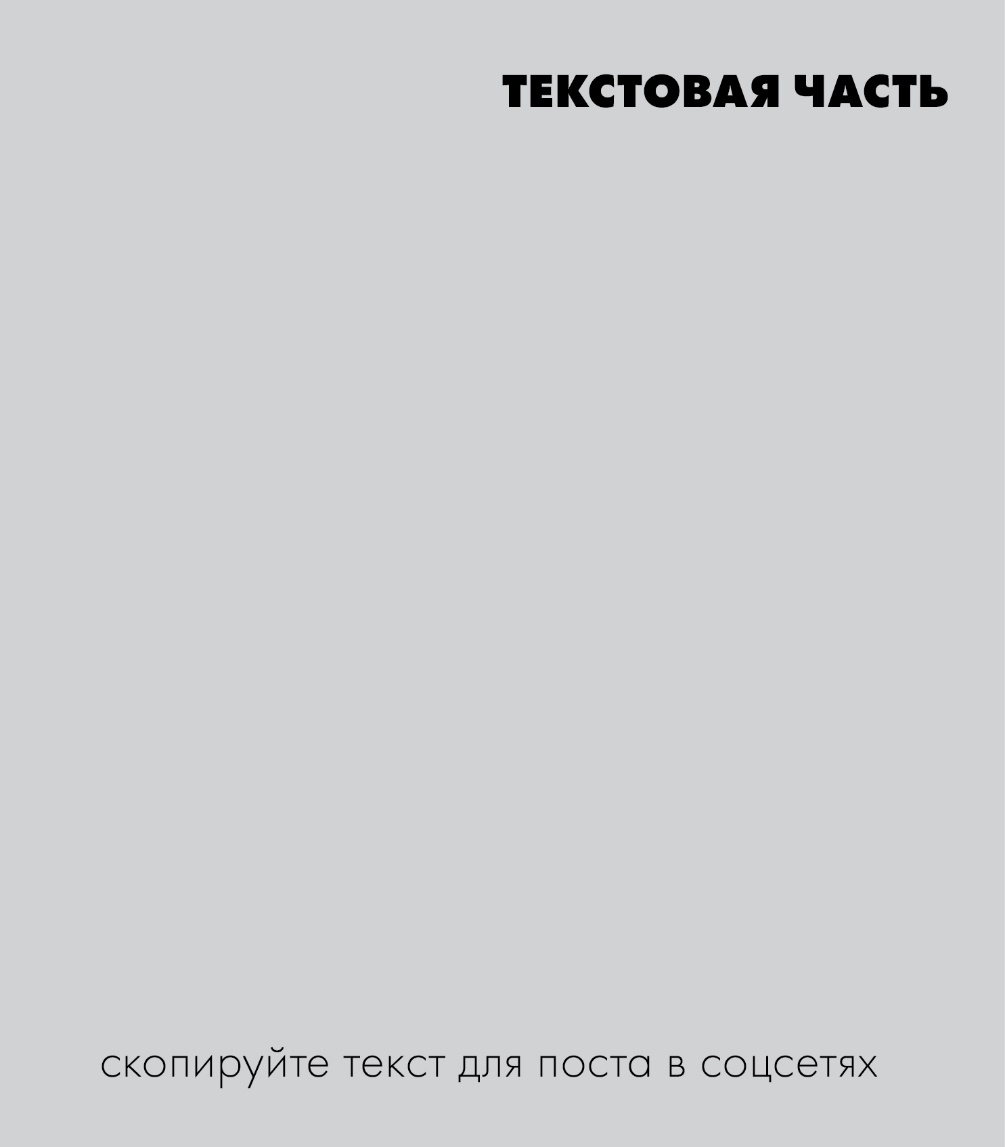 АКВА БАЛАНС – ОСТАВАЙТЕСЬ АКТИВНЫМИ В ЖАРКИЙ СЕЗОН!

Скоро, совсем уже скоро наступят по-настоящему жаркие дни. А значит, возрастет нагрузка на сердечно-сосудистую систему. При высокой температуре воздуха водорастворимые витамины и минералы интенсивно выводятся вместе с потом. Особенно если вы трудитесь на загородном участке или занимаетесь спортом. Недостаток жидкости сгущает кровь, из-за чего нарушается приток крови к тканям и органам, нехватка калия приводит к низкому давлению и аритмии, появляется вялость, тошнота и головные боли.  
Выход – пить не только воду, а изотонические напитки. Такие как «АКВА БАЛАНС». Напиток восстановит водно-солевой баланс организма и утолит жажду, придаст вам бодрости и повысит работоспособность.
В его состав входят полезные для сосудов и кровообращения экстракты зеленого чая, боярышника и гинкго билоба, а также активатор работы мозга глицин. 

#артлайф #функциональноепитание #изотоник #аквабаланс #глицин #гинкгобилоба #артфуд #artfood
HOT NEWS! НОВИНКИ ОТ АРТЛАЙФ! НОВЫЕ КИСЕЛИ!

Представляем новые необычные сочетания экзотических фруктов и полезных ягод!Кисели «Личи – Клубника» и «Гуава-Арония-Черника»!
Созданы на основе натуральных соков
Содержат кусочки фруктов, ягод и семена чиа 
Обогащены витаминами 
Высокопитательные и полезные для ЖКТ

#артлайф  #функциональноепитание #кисель #ягоды #фрукты #приветлето #лето2019 #семеначиа #витамины #артфуд #artfood
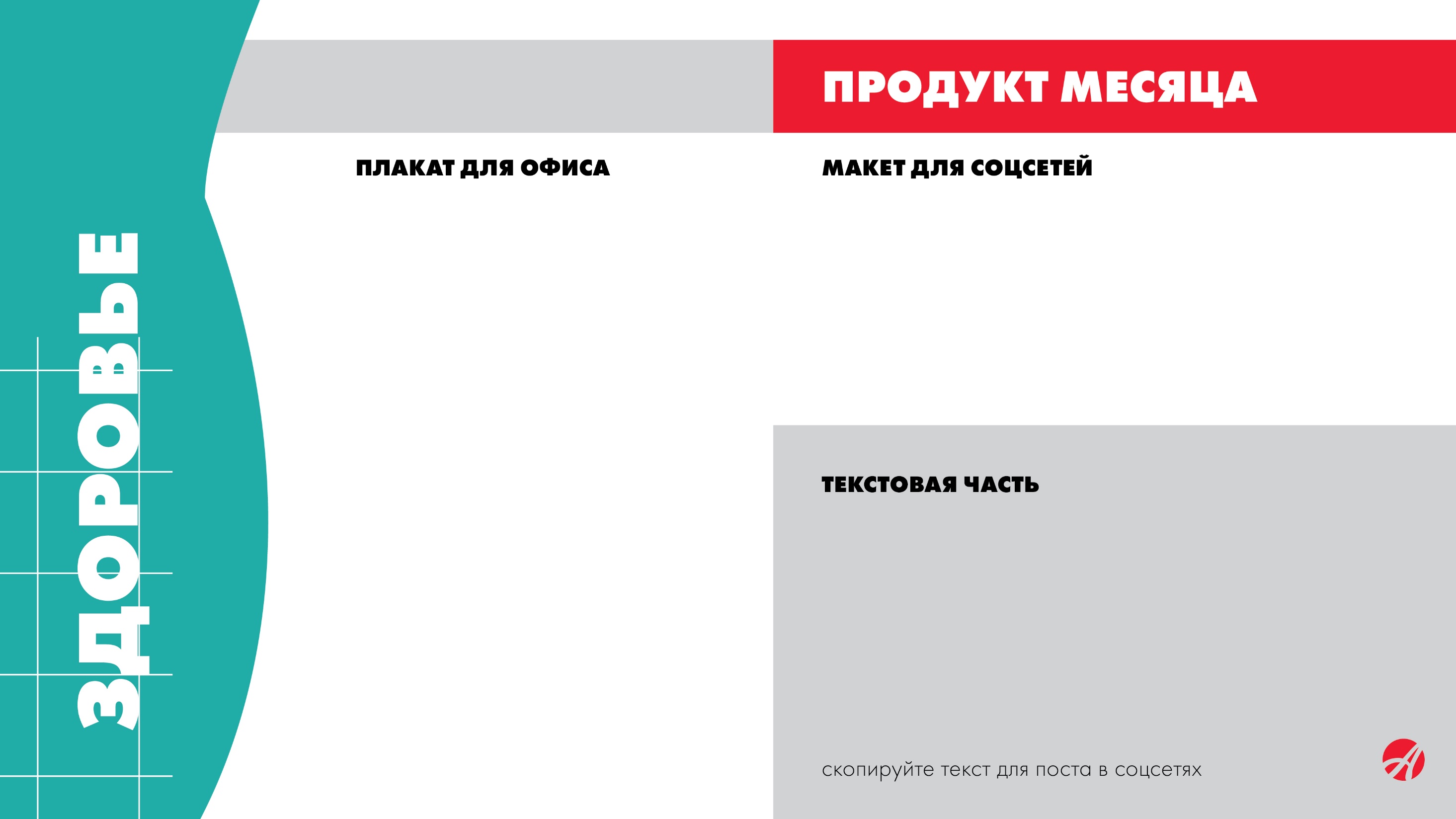 МУЛЬТИМЕГИН
ГОТОВИМСЯ К ЭКЗАМЕНАМ!
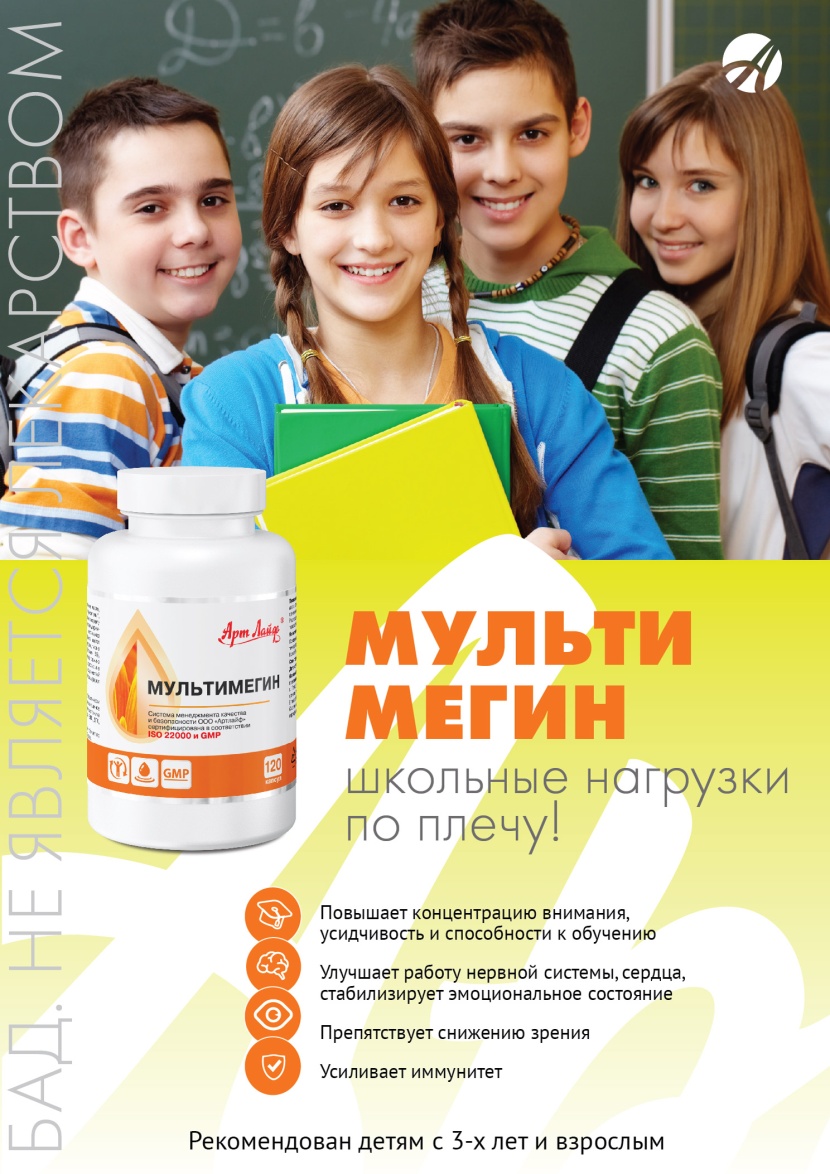 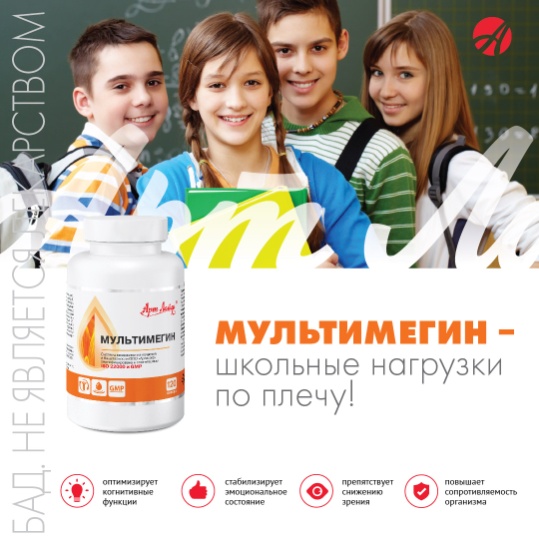 МУЛЬТИМЕГИН – ГОТОВИМСЯ К ЭКЗАМЕНАМ!

Четвертая четверть для школьников  - сложный период. К весне ресурсы организма истощены, обмен веществ замедлен, сердце, легкие и мозг вынуждены приспосабливаться к изменениям светового дня и перепадам атмосферного давления. А тут еще впереди начинают маячить проверочные работы и экзамены, подготовка к которым забирает последние силы. 
В период весенней усталости и повышенных школьных нагрузок мы рекомендуем вам включить в рацион ребенка МультиМегин. Он содержит комплекс полиненасыщенных жирных кислот омега-3, которые отвечают за формирование и работу клеток мозга, нервной системы и сетчатки глаза. Ежедневное употребление ПНЖК улучшит память и концентрацию внимания, повысит устойчивость к психоэмоциональным нагрузкам. 
Специально для профилактики нарушений зрения МультиМегин дополнительно обогащен зеакстантином, лютеином,  витаминами A и E.   
#артлайф  #бад  #здоровье  #мультимегин #ПНЖК #омега3 #зеакстантин #лютеин #витаминыдлядетей  #поддержказрения #поддержканервнойсистемы  #поддержкапамяти
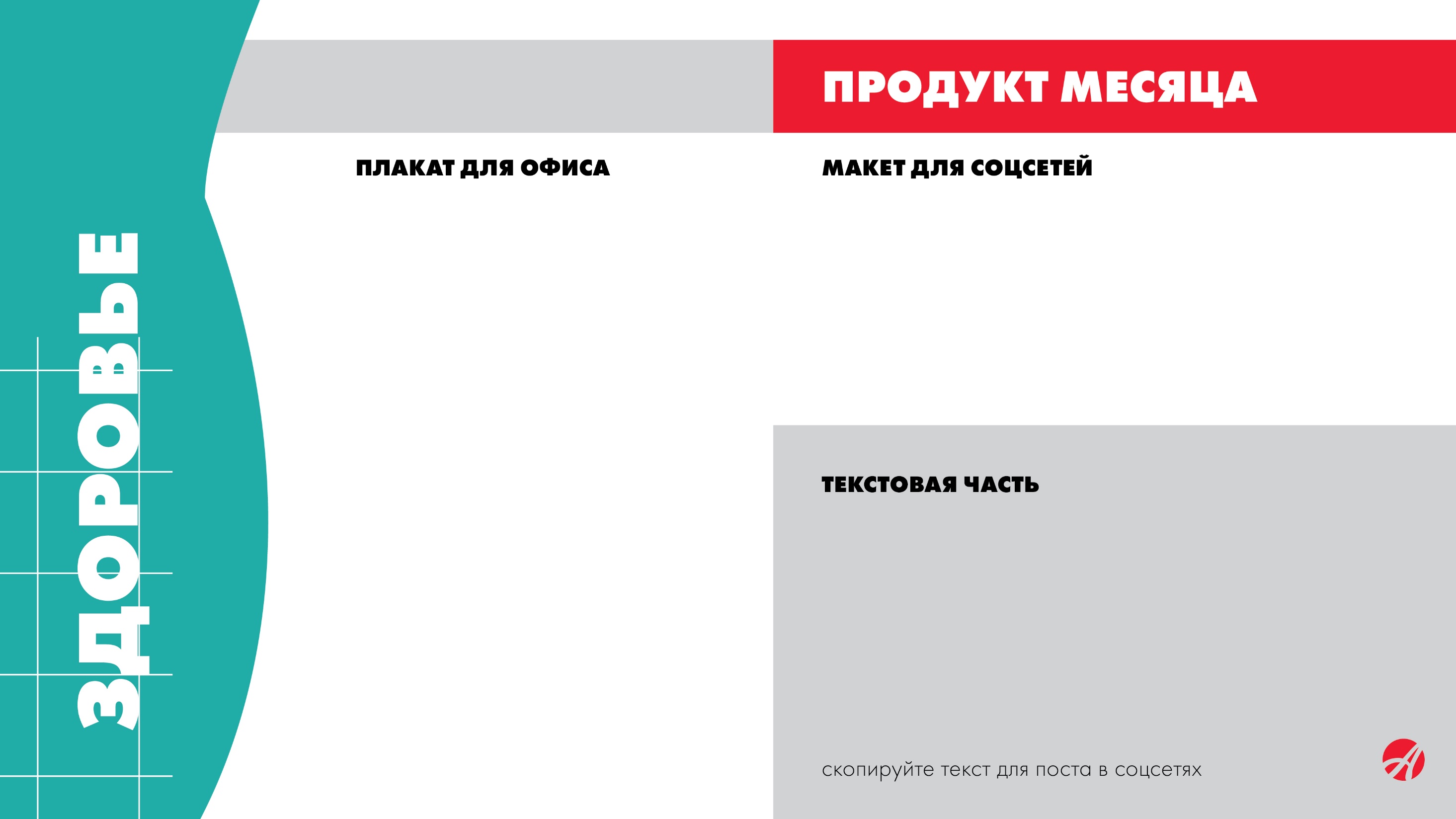 АКЦИЯ 12 МЕСЯЦЕВ. АКТИВНОЕ ЛЕТО!
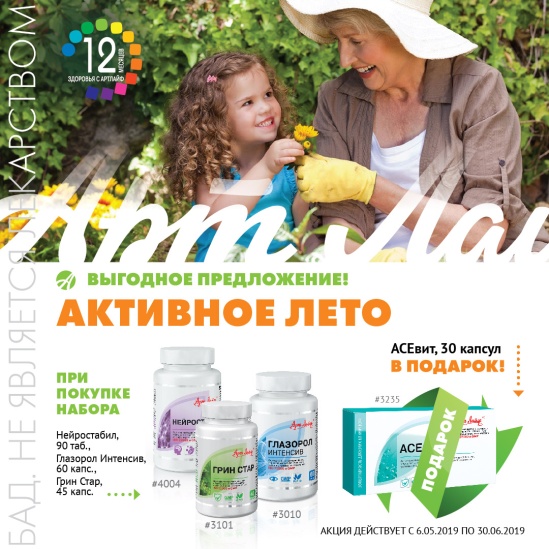 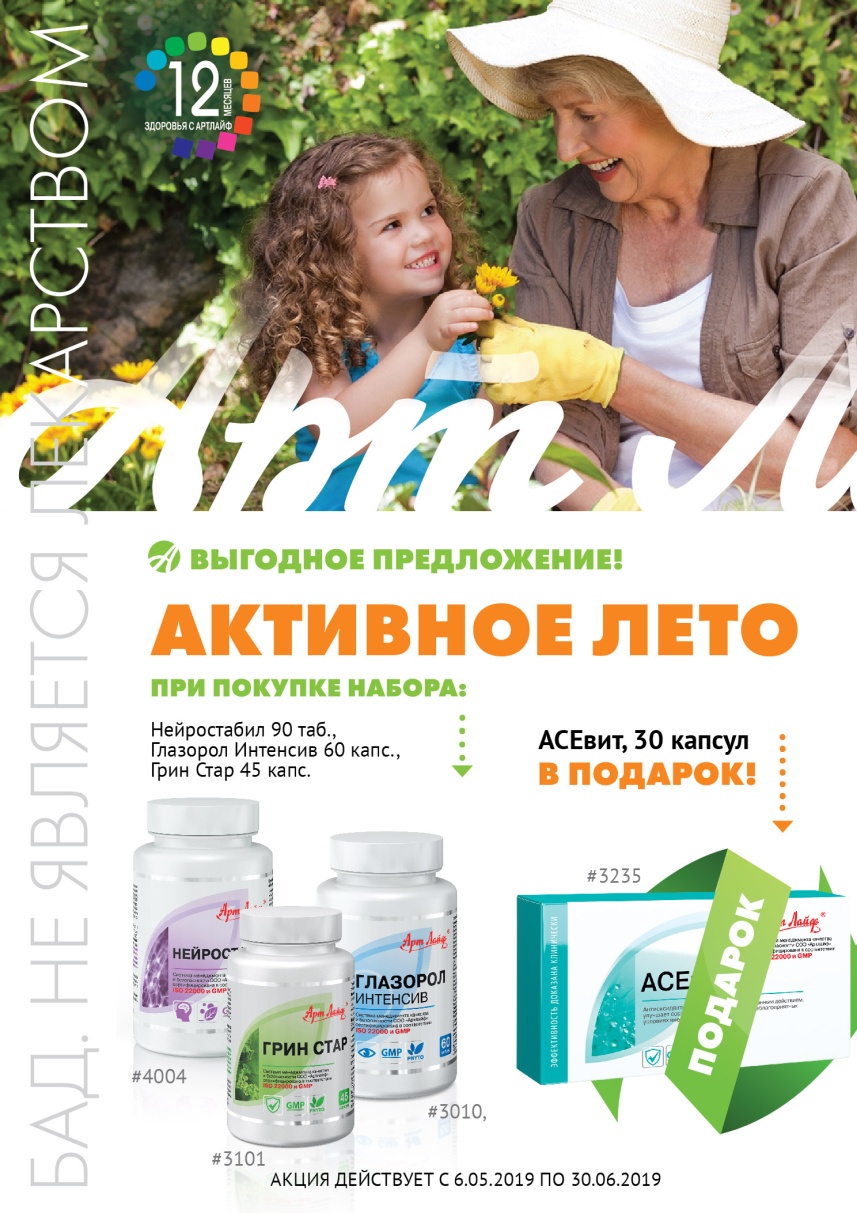 ВНИМАНИЕ! АКЦИЯ! АКТИВНОЕ ЛЕТО!

Универсальная программа поддержки на каждый день! 
Активная работа мозга, защита зрения, повышение энергообмена!
Глазорол Интенсив – нутрицевтик для питания глаз.
Нейростабил – энергетический комплекс для мозга с мягким успокаивающим действием.
Грин стар – поддержка энергообмена, выведение токсинов.
АСЕвит – источник натуральных антиоксидантов, повышение защиты организма от УФ-излучения.
Сроки проведения акции: с 6.05 по 30.06.2019 года. Подробности уточняйте в сервисных центрах Артлайф.

#артлайф  #бад  #здоровье  #акция  #12_месяцев_Артлайф  #акцияартлайф #артфуд #artfood #глазоролинтенсив #гринстар #нейростабил  #АСЕвит  #активное лето
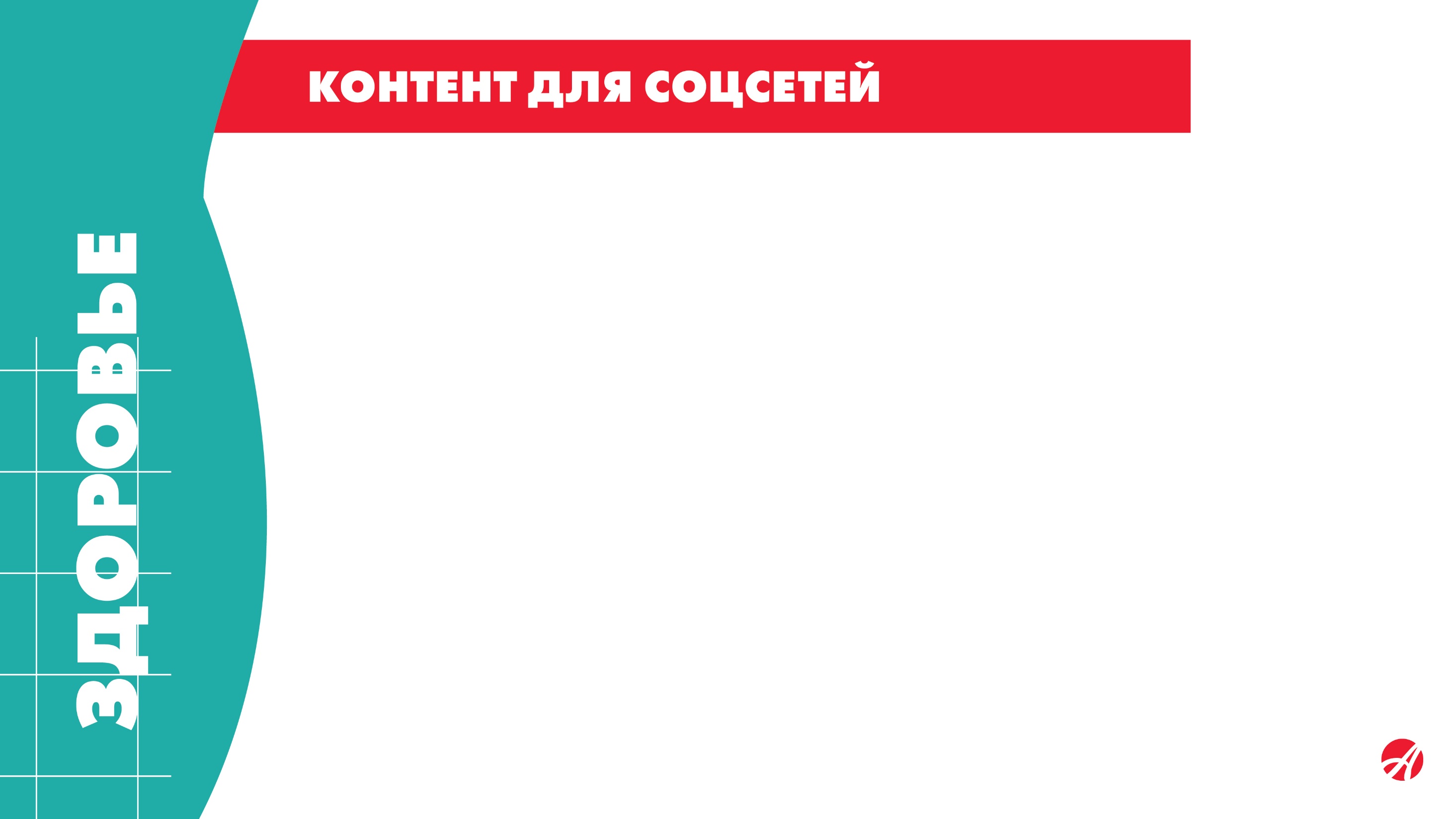 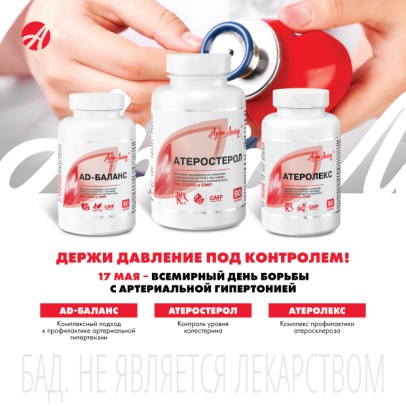 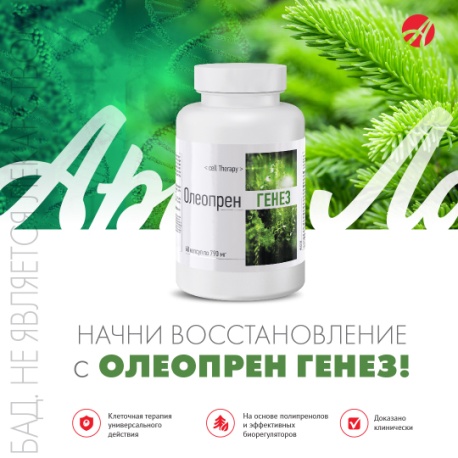 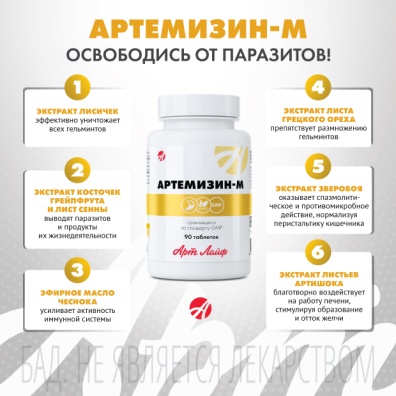 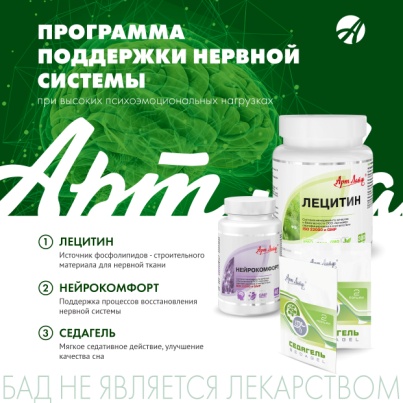 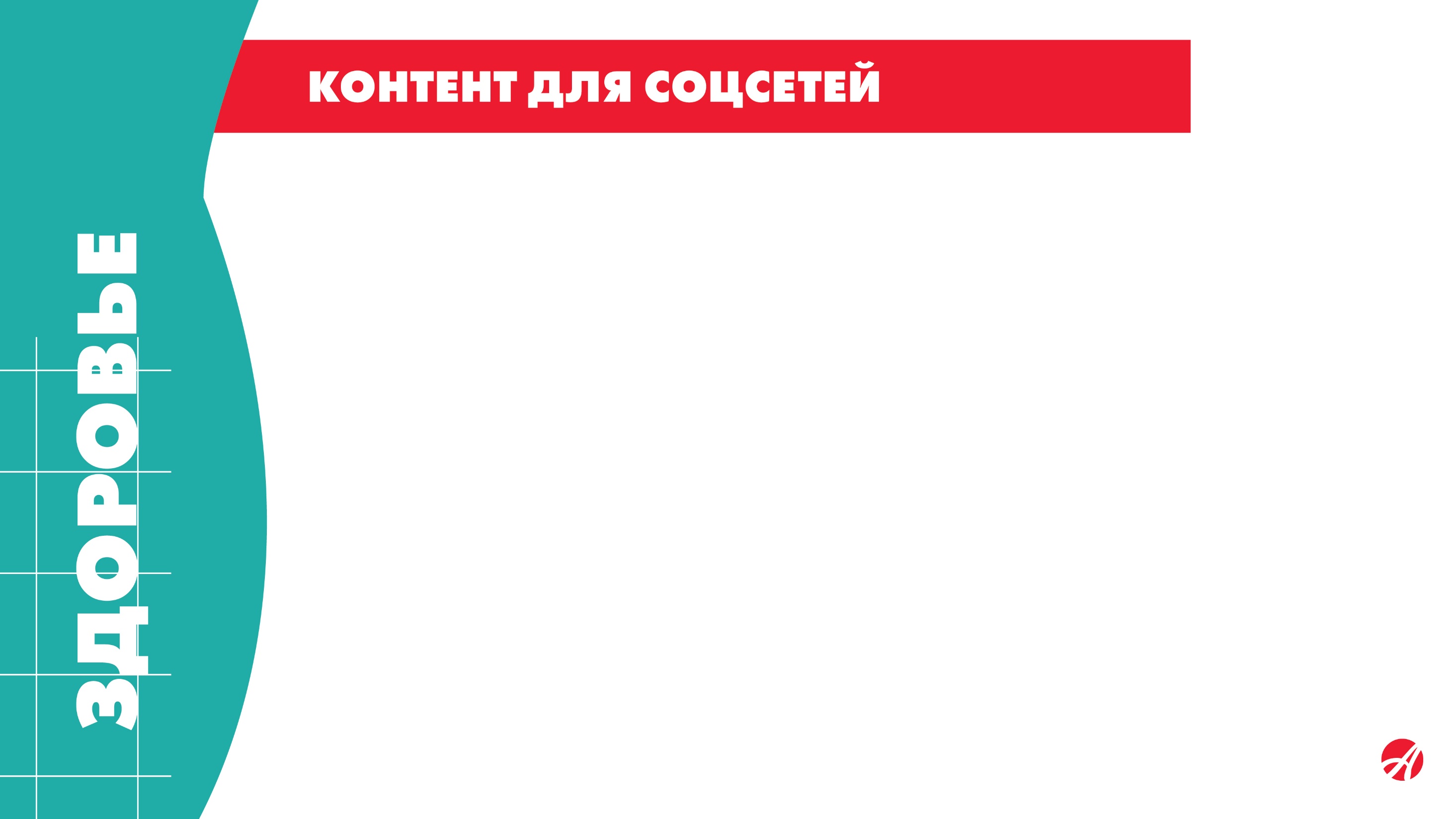 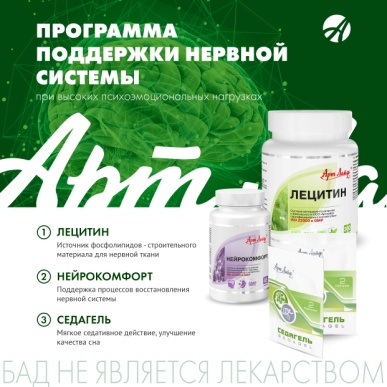 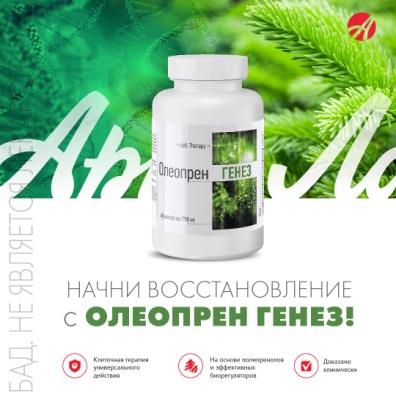 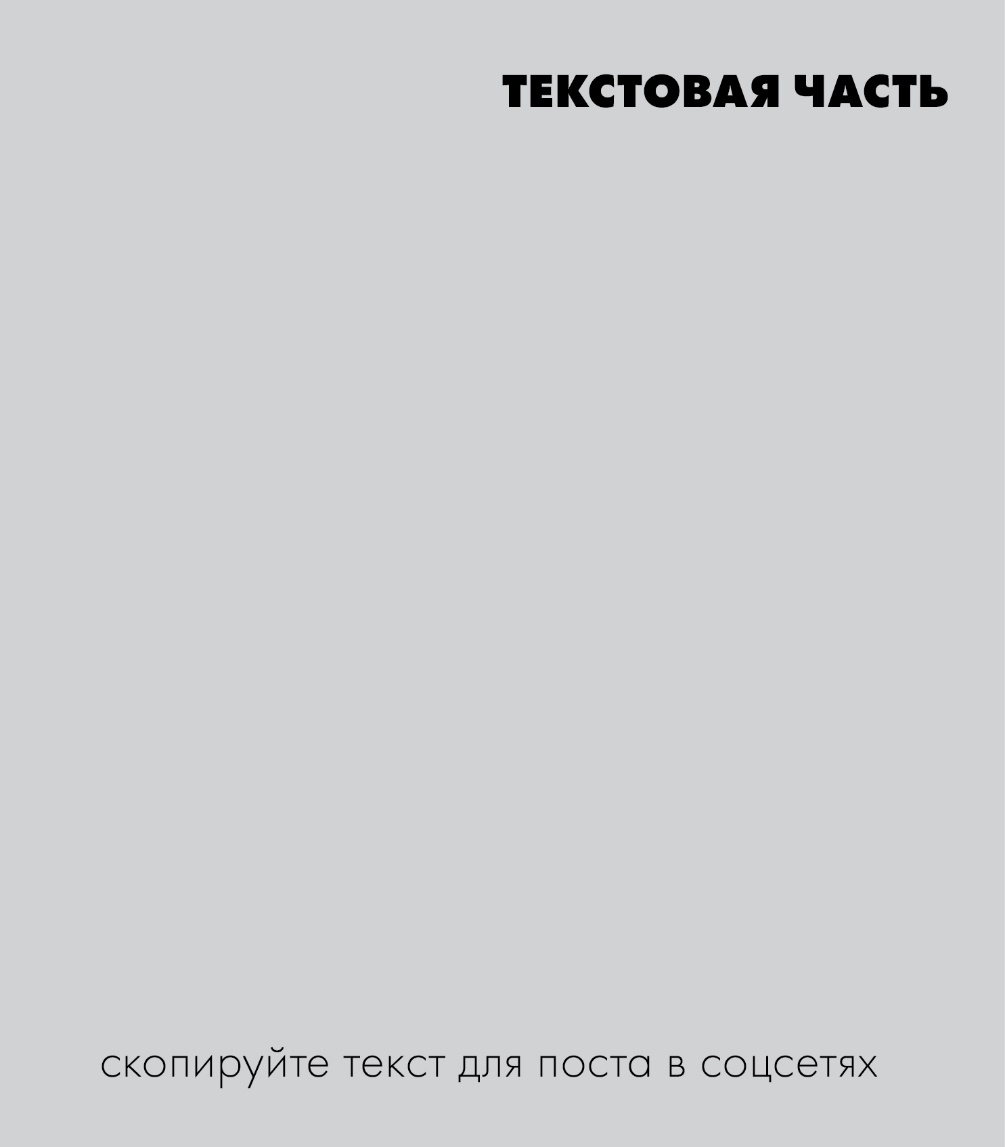 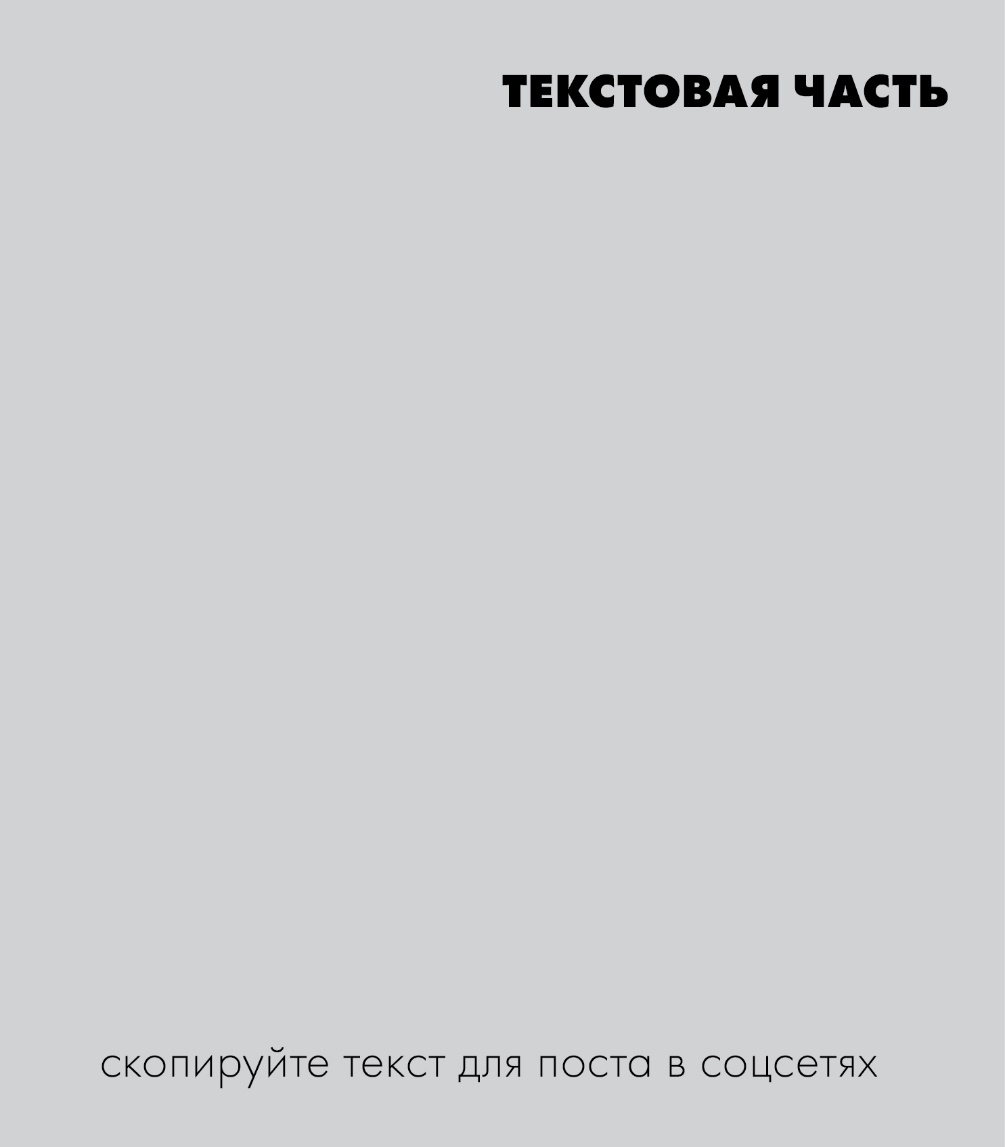 ОЛЕОПРЕН ГЕНЕЗ – УНИВЕРСАЛЬНЫЙ КОМПЛЕКС ДЛЯ ВОССТАНОВЛЕНИЯ ОРГАНИЗМА НА КЛЕТОЧНОМ УРОВНЕ

Обладает общеукрепляющим, биостимулирующим, адаптогенным, регенерирующим, иммуномодулирующим действием.
Что в составе:
Полипренолы (из пихты сибирской) восстанавливают структуру клетки за счет активного влияния на обмен фосфолипидов в мембранах клеток.
Природные биорегуляторы: мумие, маточное молочка, экстракты чаги,  элеутерококка и лимонника.
Рекомендован к применению в составе комплексной терапии:
При ушибах, переломах, растяжениях
При заболеваниях дыхательных путей
При гормональных нарушениях
При апатии, астении, депрессии
При артериальной гипотонии
Побочные эффекты при длительном применении полипренолов не выявлены.
Эффективность доказана клинически.
#артлайф  #бад  #здоровье  #полипренолы  #олеопренгенез #олеопрены  #переломы  #клеточная_терапия  #депрессия #гормоны  #бронхиты  #гипотония
12 МАЯ - МЕЖДУНАРОДНЫЙ ДЕНЬ ПРЕДОТВРАЩЕНИЯ СИНДРОМА ХРОНИЧЕСКОЙ УСТАЛОСТИ (СХУ) 
проводится с 1992 года во многих странах мира. 
Что нужно знать:
СХУ— заболевание, характеризующееся длительной усталостью, которую не устраняет даже продолжительный отдых. Основные симптомы — апатия, ухудшение настроения, мышечная слабость, проблемы со сном.
В группе риска — жители крупных городов, предприниматели, люди с повышенной трудовой ответственностью, ненормированным графиком.
Больше всего синдрому подвержены женщины в возрасте от 25 до 45 лет.
Комплексная терапия может включать: нормализацию режима отдыха и физической нагрузки, диету, психотерапию, йогу, массаж, лечебную физкультуру.
Как могут помочь БАД: поддержать процессы саморегуляции нервной системы (Нейрокомфорт, Лецитин), улучшить качество сна (Седагель). 

#артлайф  #синдромхроническойусталости #нервы #седагель #нейрокомфорт #лецитин
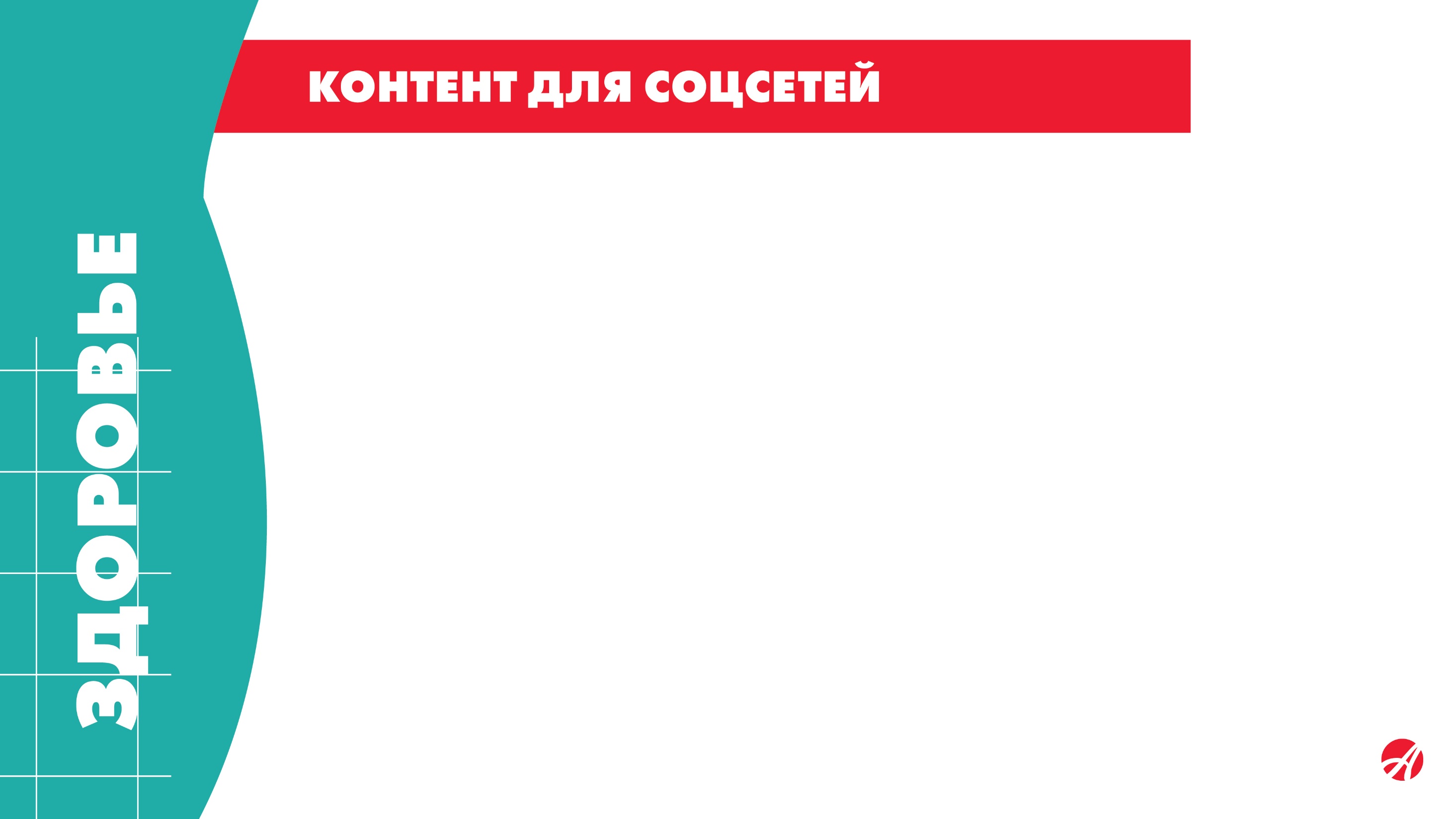 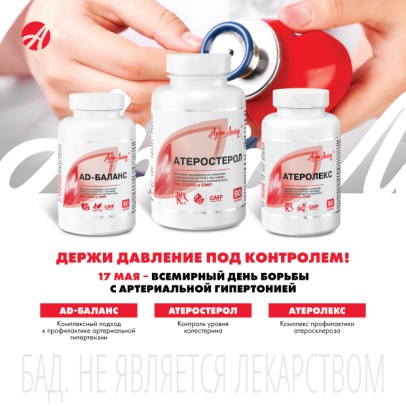 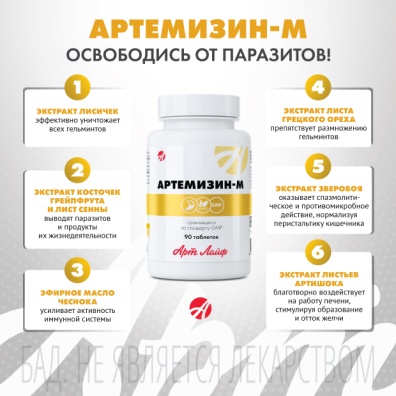 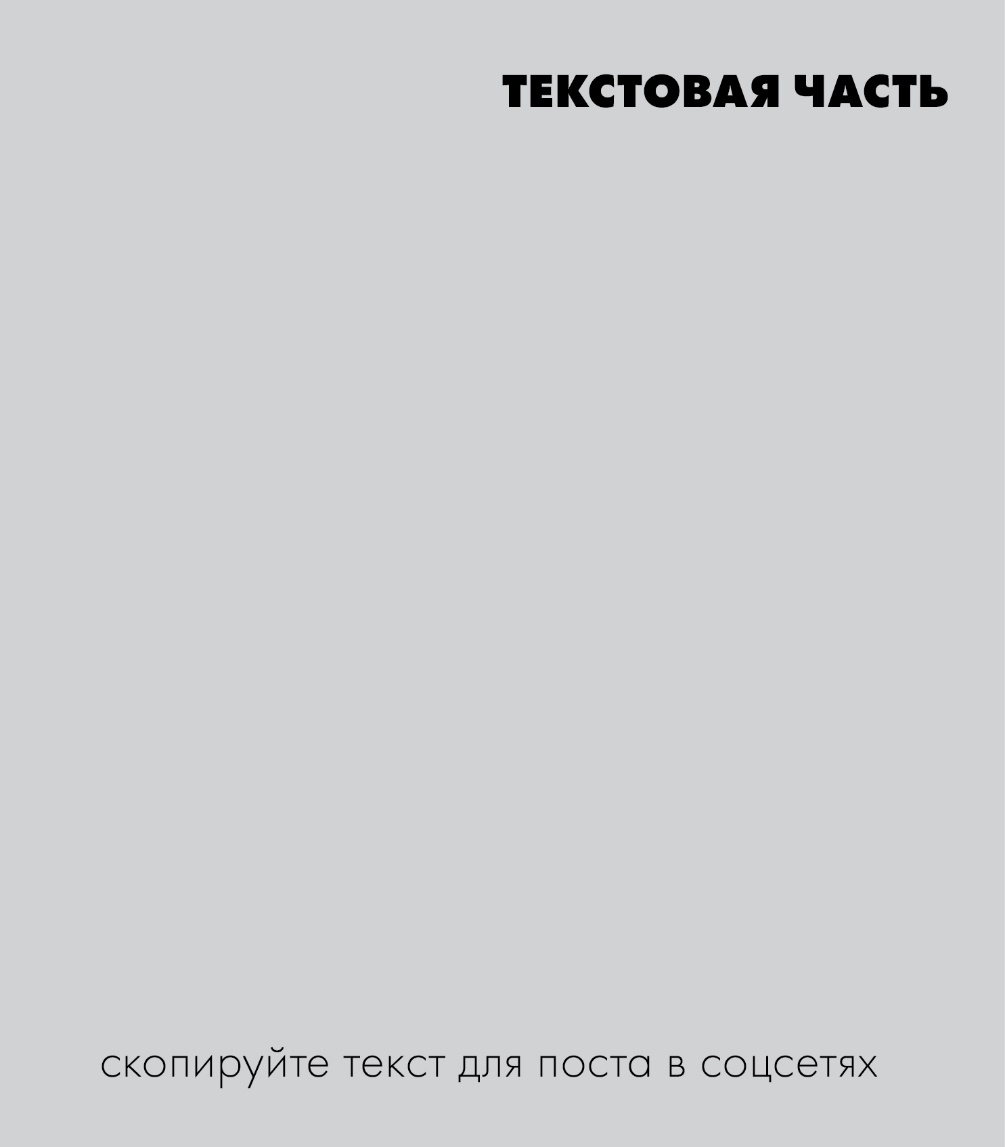 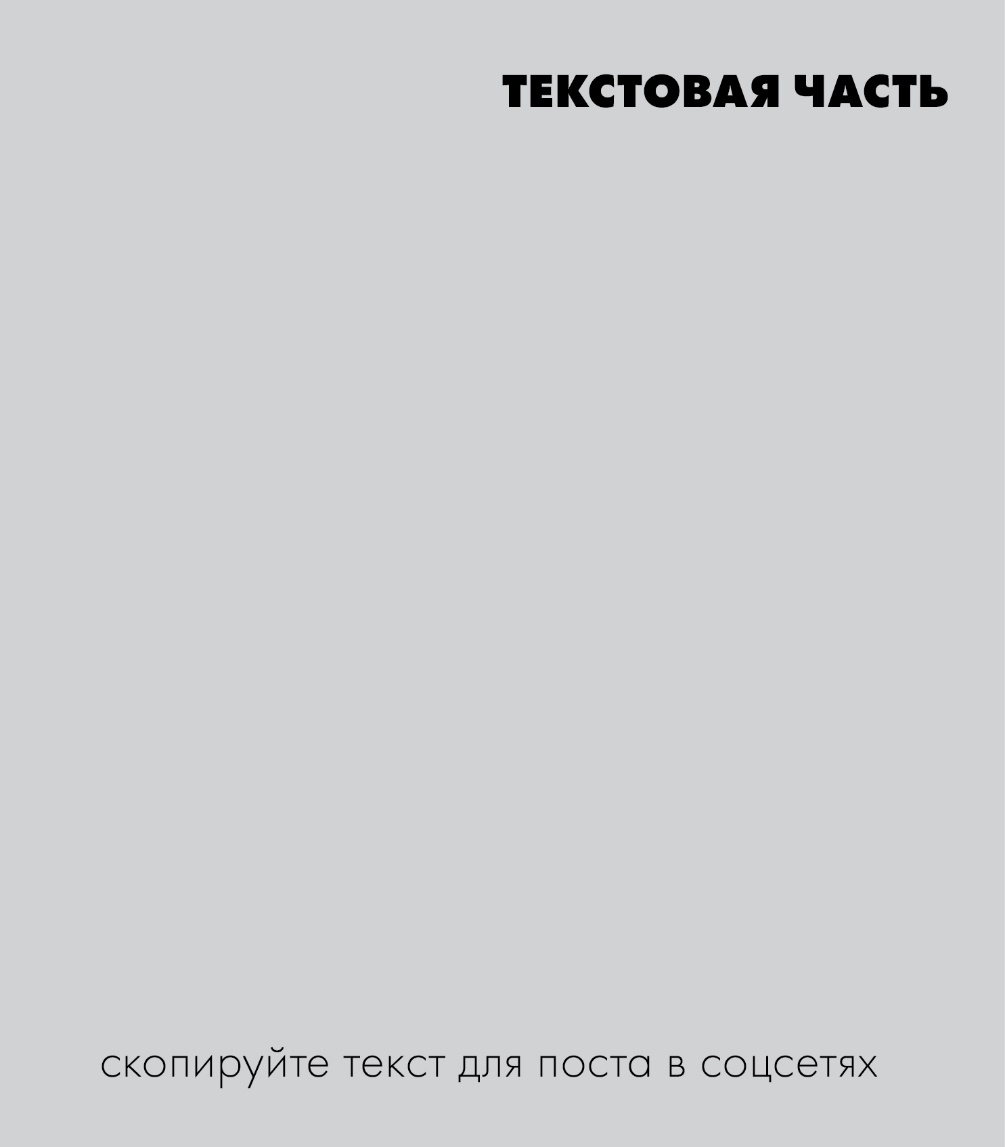 17 МАЯ – ВСЕМИРНЫЙ ДЕНЬ БОРЬБЫ С АРТЕРИАЛЬНОЙ ГИПЕРТОНИЕЙ

По своей значимости длительно повышенное артериальное давление находится в первой десятке болезней, являющихся причиной смертности населения. 
Гипертонией страдают 20-30% взрослого населения планеты. Для лиц старше 65 лет этот процент увеличивается до 50-65. 
Признаки артериальной гипертонии:
1 степень: давление 140/90 и выше. Симптомы не проявляются.
2 степень: давление  от 160 на 100 до 179 на 109. Провоцирует изменения во внутренних органах. Симптомы: головная боль, одышка, аритмия, быстрая утомляемость, шумовой эффект в голове, ухудшение зрения, нарушение концентрации внимания, тошнота и головокружение. 
3 степень. Давление превышает отметку 180 на 110. Последствия: нарушение жизнедеятельности всего организма. 

Своевременная диагностика и профилактика помогут сохранить здоровье на долгие годы!

#артлайф  #гипертония #бад #здоровье #профилактикагипертонии
ЗАЩИТА ОТ ПАРАЗИТОВ

В конце весны и летом возрастает актуальность профилактики паразитарных инфекций. Как работает антипаразитарный комплекс «Артемизин-М»?  В его состав входит СО2-микроэмульсия натуральных экстрактов и эфирных масел в высокой концентрации, заключенная в специальную оболочку. Мельчайшие частицы микроэмульсии, заполняя кишечник, способны проникнуть через кутикулу паразитов или оболочку яйца гельминтов.
Рекомендации к применению:
 Активация защитных ресурсов организма для борьбы с паразитарными инфекциями.
 В составе комплексной терапии нарушений ЖКТ (гастритов, дискинезии желчевыводящих путей, язвенной болезни желудка и двенадцатиперстной кишки, холециститов, панкреатитов, гепатитов).

#артлайф  #паразиты #артемизинМ #БАД #ЗОЖ
#артлайф  #здоровье  #бад  #фитокомплекс #сибирские_травы
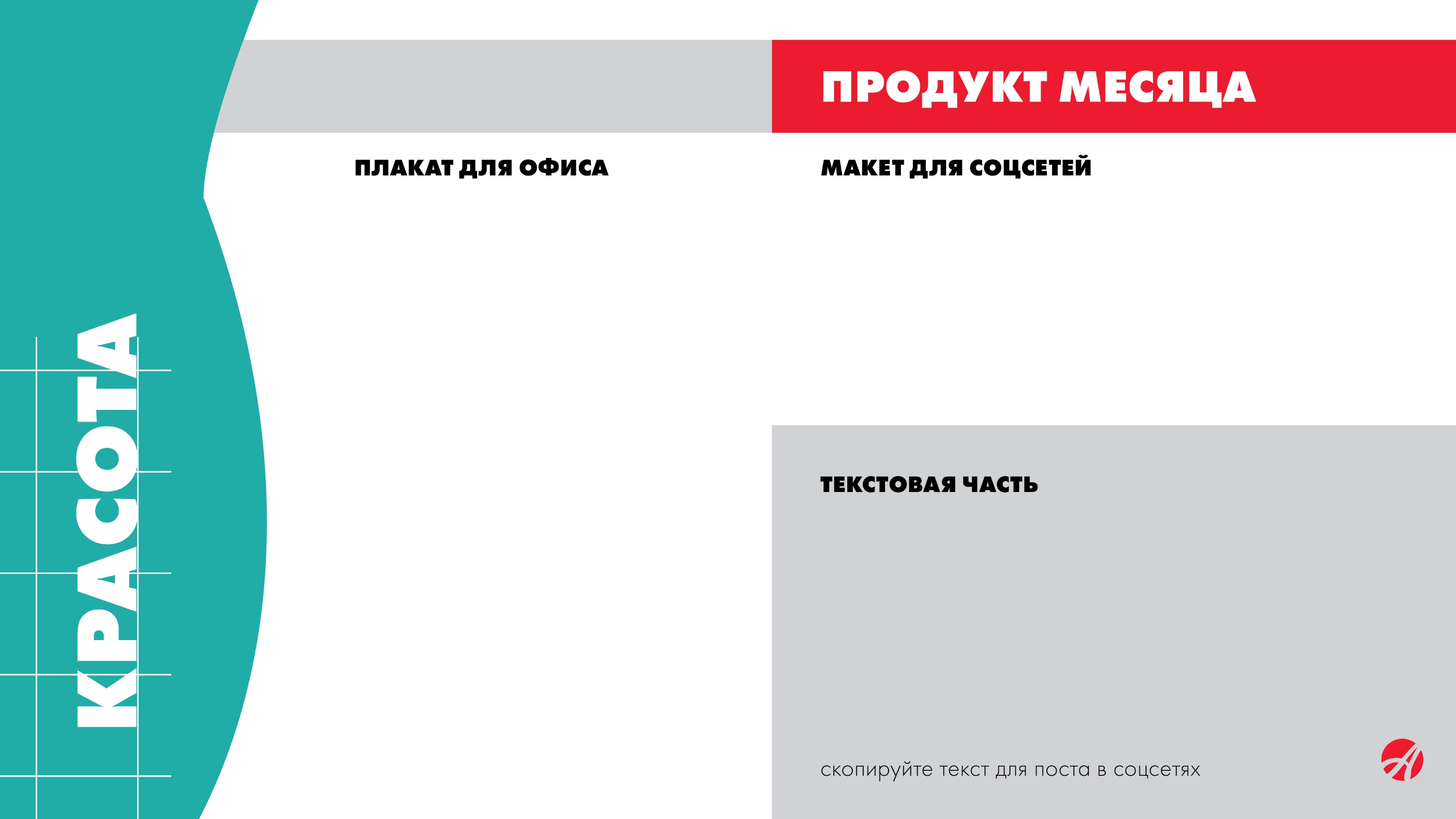 Тоник PROBIOCOSMETICS
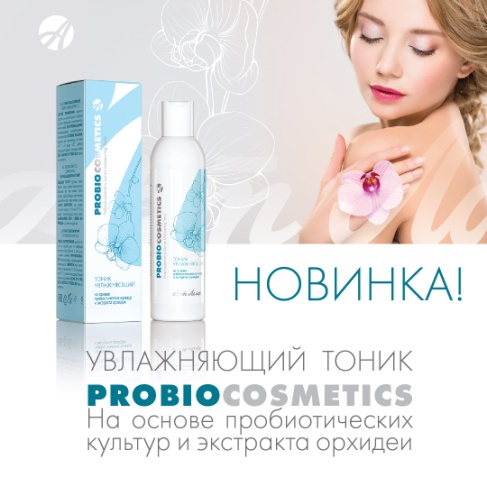 ДОЛГОЖДАННАЯ НОВИНКА – УВЛАЖНЯЮЩИЙ ТОНИК PROBIOCOSMETICS !

Наша кожа в любое время года и при любой погоде нуждается в увлажнении. И с этой задачей идеально справится новинка из серии Probiocosmetics  - увлажняющий тоник. 
 Устраняет симптомы сухости, освежает и тонизирует кожу.
  Увеличивает способность противостоять неблагоприятным факторам окружающей среды и преждевременному старению. 
 Экстракты хлопка и орхидеи в сочетании с трегалозой питают и смягчают кожу.
 Синергетическое действие гиалуроната натрия, бетаина и мочевины обеспечивает глубокое увлажнение эпидермиса, поддерживает его упругость и обеспечивает наилучшее усвоение хроноактивных минералов Cu, Cа, Mg, Zn, призванных снять усталость кожи.
 Кофеин наполняет энергий, а лизаты пробиотических бактерий создают оптимальную защитную среду на поверхности кожи, препятствуя возникновению воспалений.

#артлайф  #косметика #красота  #пробиокосметика #лизатыбактерий #защитакожи #лифтинг  #увлажнениекожи #экстракторхидеи
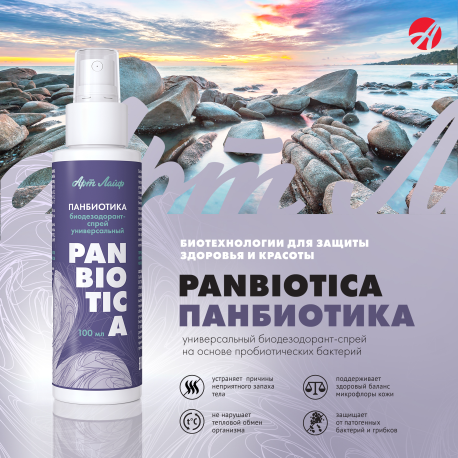 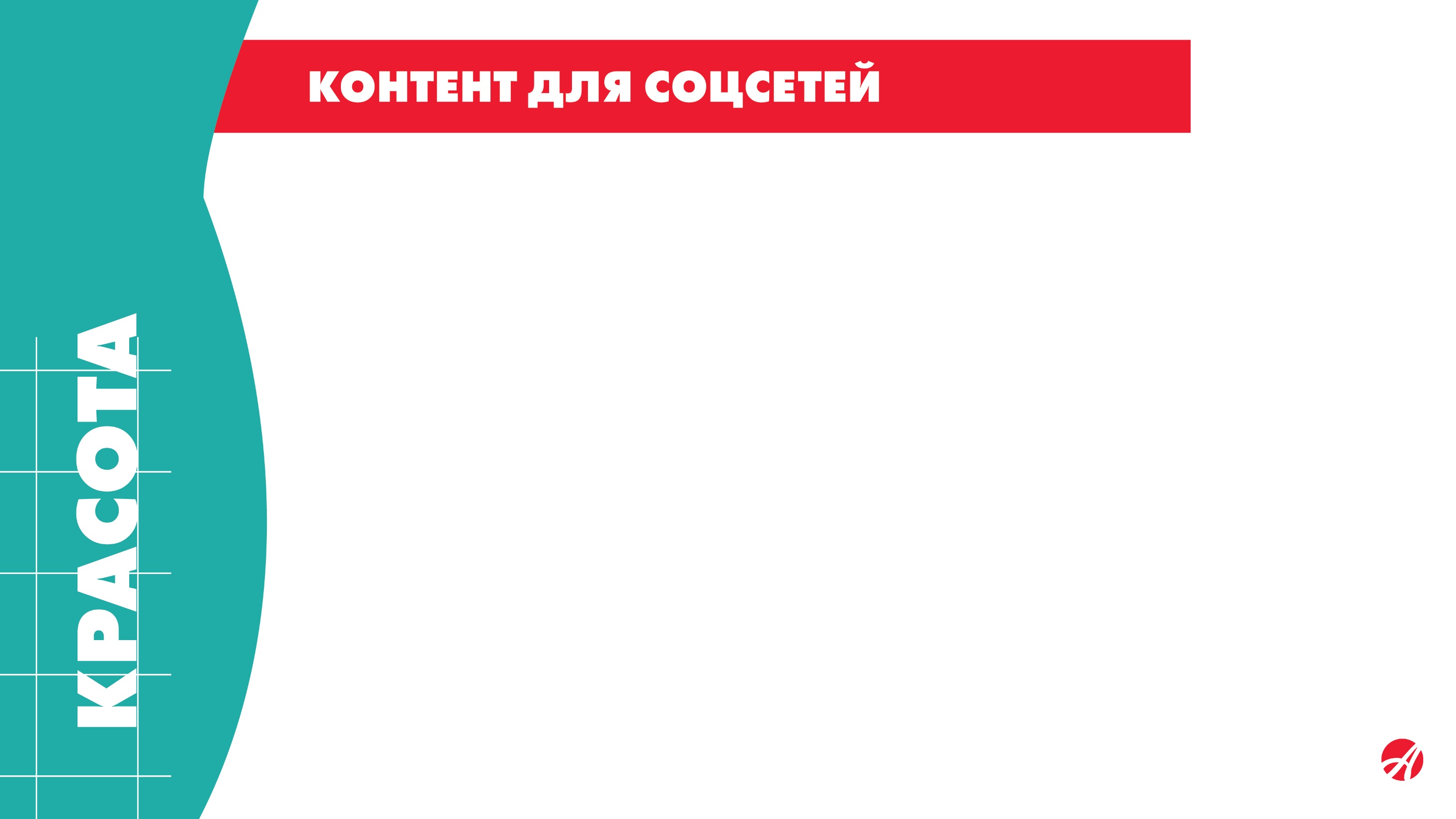 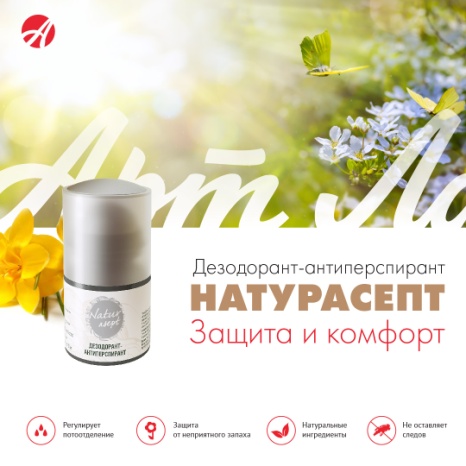 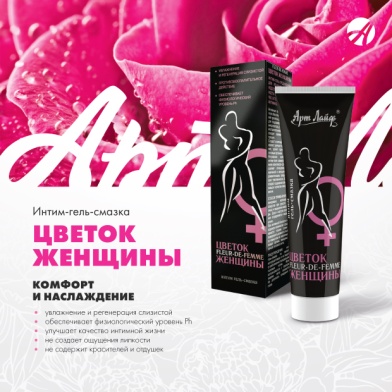 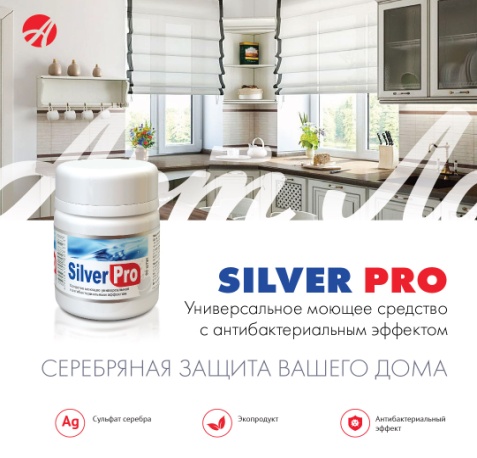 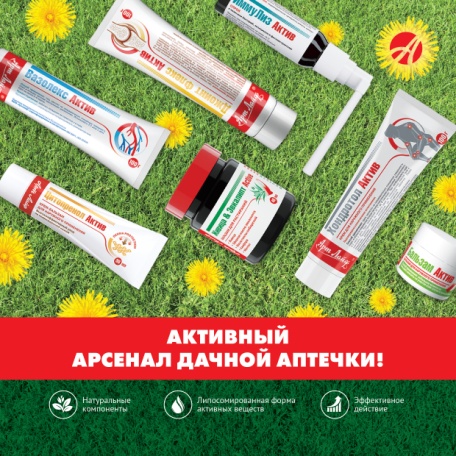 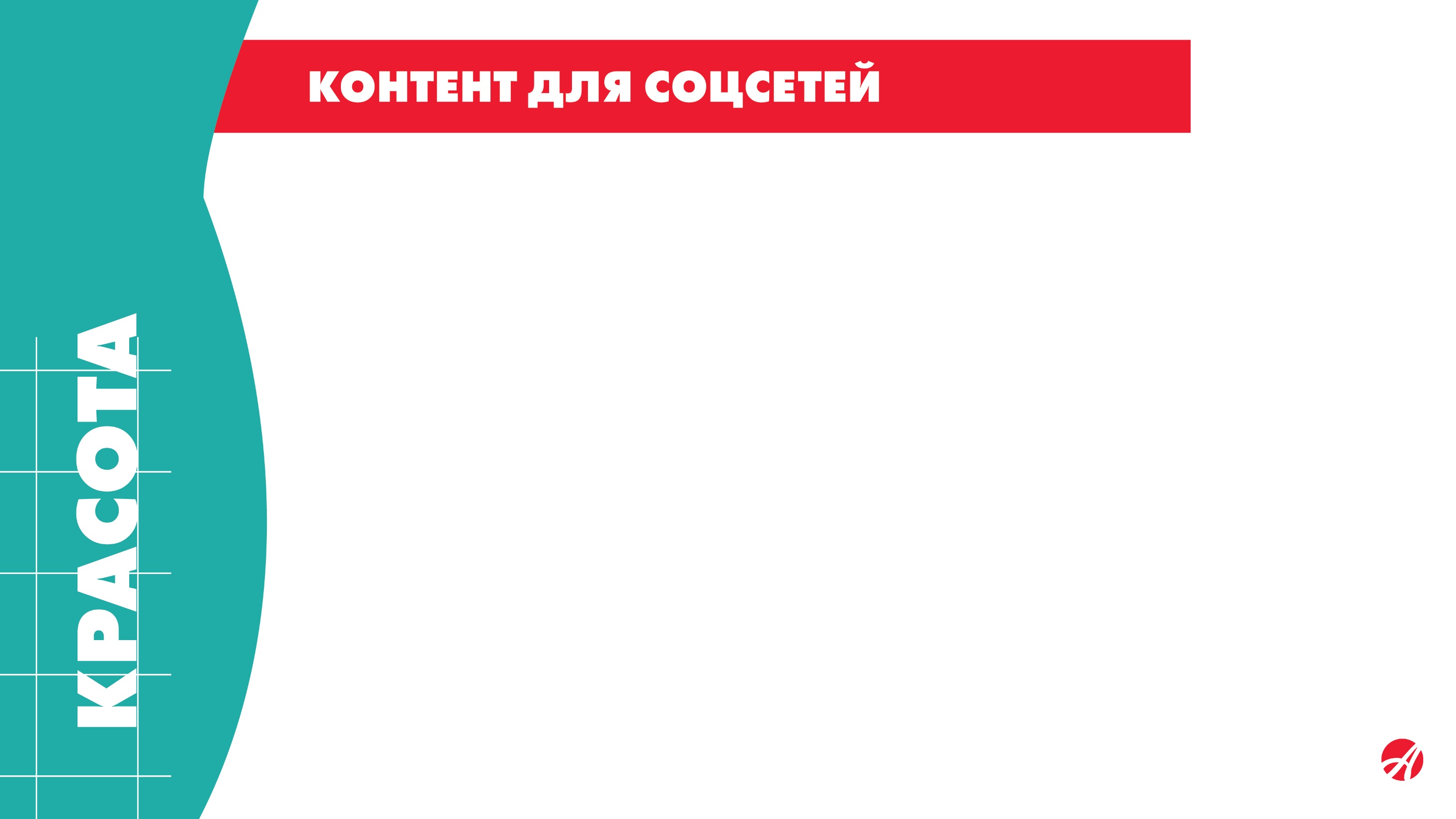 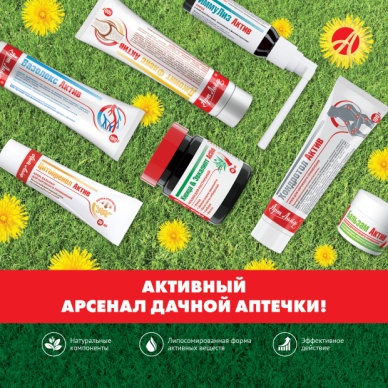 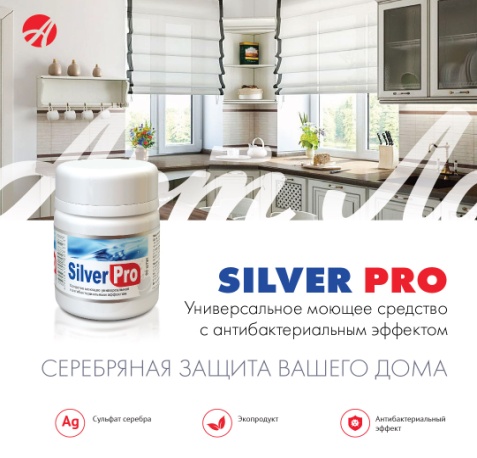 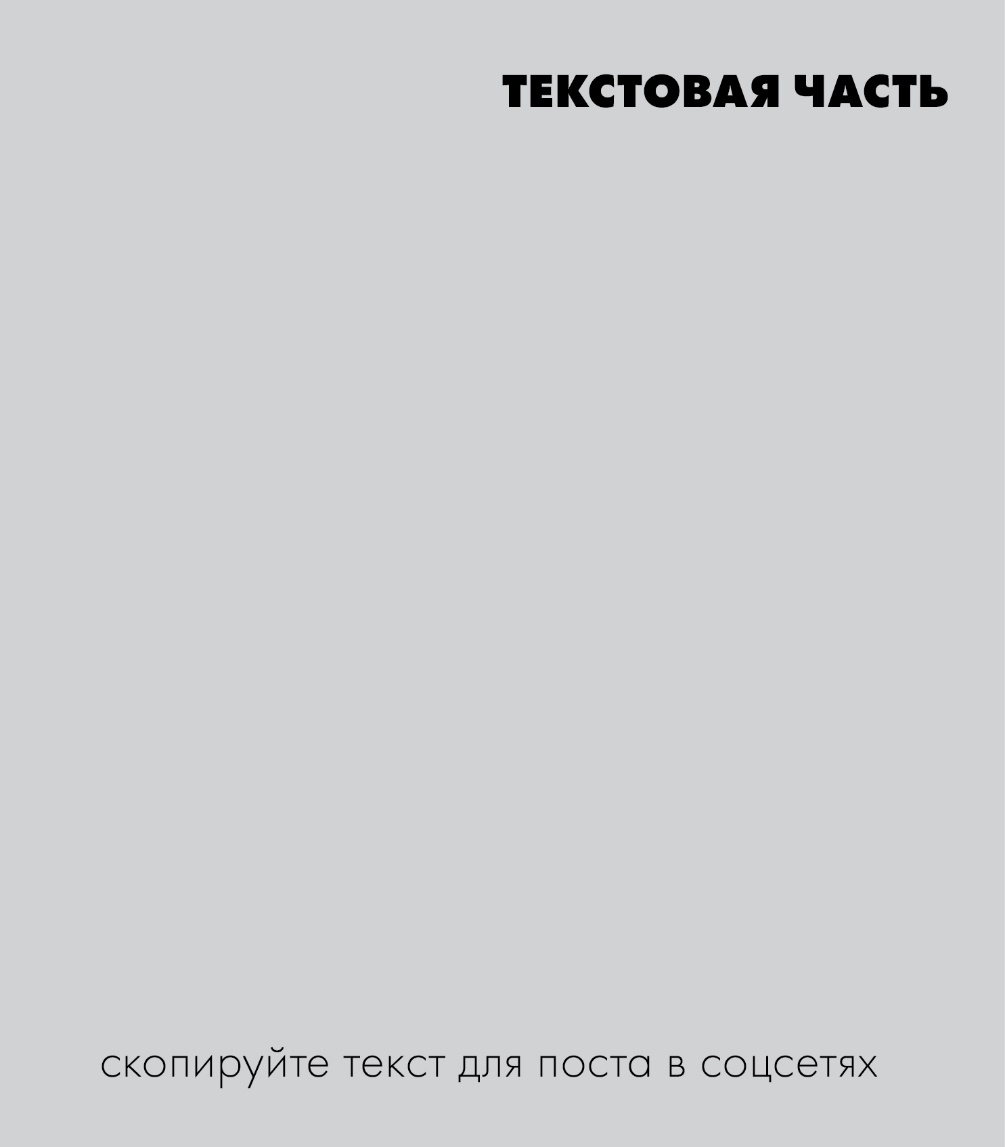 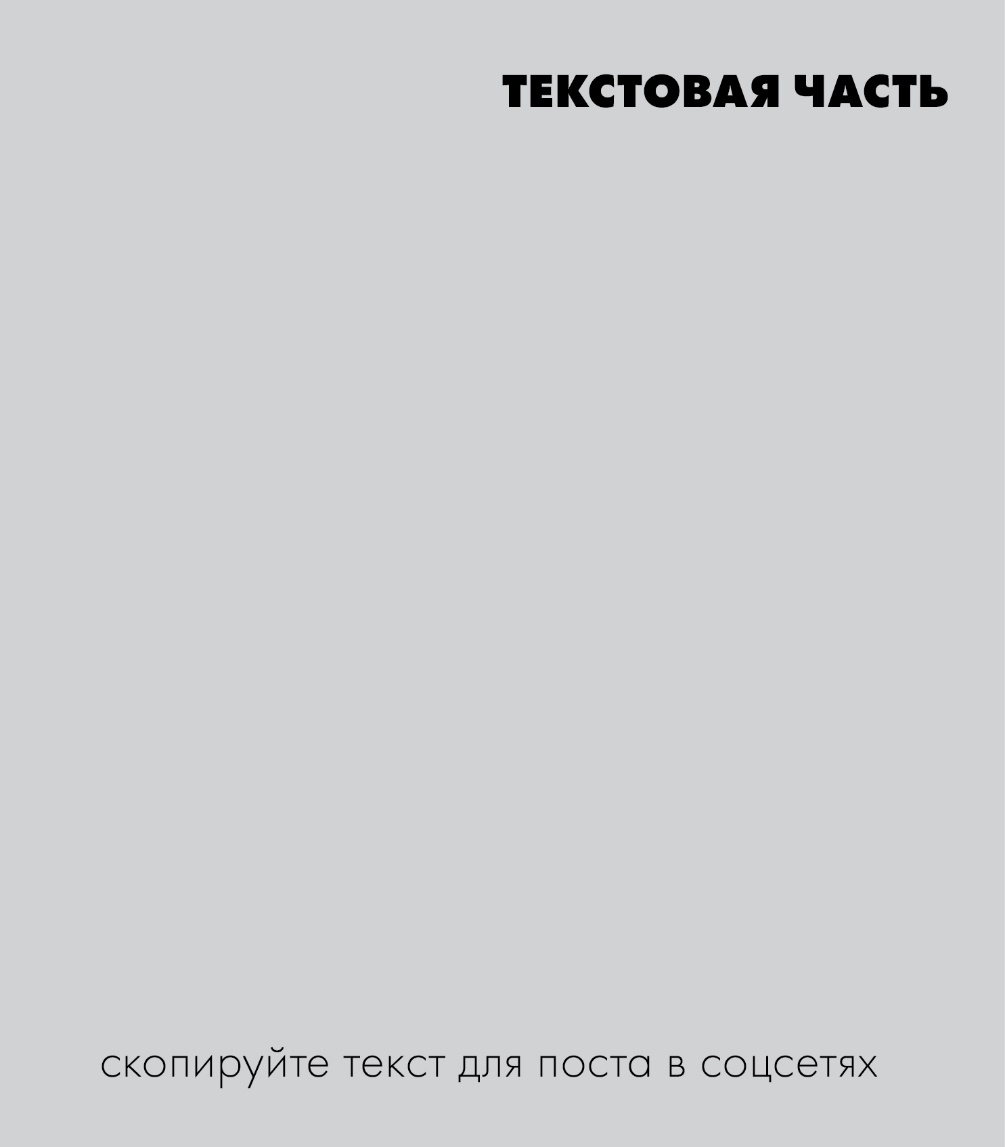 АКТИВНЫЙ АРСЕНАЛ ДАЧНОЙ АПТЕЧКИ!

Дачный сезон - долгожданный период после зимних холодов. Нужно так много всего успеть: вскопать грядки, посадить рассаду, прополоть сорняки, полить растения.  А чего стоит рой насекомых!  Но  настоящего дачника ничего не испугает! 
К тому же дачники, которые знакомы с продукцией Артлайф, знают,  как устранить небольшие проблемы со здоровьем:
Крем «Джоинт флекс Актив» и крем «Хондротол Актив». Уменьшат дискомфорт в зоне воспаления сустава и помогут в его восстановлении. 
Крем «Вазолекс Актив» снимет  тяжесть и отечность с ног.
«Бальзам Актив» - «звездочка» Артлайф. Поможет  при головной боли, головокружении, насморке. 
Крем-бальзам «Цитопренол Актив» поможет при мелких ссадинах и порезах, зуде от укусов насекомых, устранит повышенную сухость кожи, смягчит ее после садовых работ.
Бальзам для растираний «Живица & Эвкалипт» облегчит состояния при простуде, гриппе и прочих ОРЗ и ОРВИ.
Спрей для горла и полости рта «Иммулиз Актив» снимет болезненные ощущения в области горла, повысит местный иммунитет.

#артлайф  #косметика  #линияактив  #дача #дачныйсезон  #дачнаяаптечка #джойнтфлекс  #хондротол #вазолекс  #цитопренол #иммулиз
SILVERPRO – СЕРЕБРЯНАЯ ЗАЩИТА ВАШЕГО ДОМА

SilverPro  - незаменимый помощник в уборке! Шипучие таблетки – универсальное моющее средство с антибактериальным эффектом. Входящий в состав сульфат серебра является мощнейшим природным антибиотиком. Растворяясь, таблетка насыщает воду ионами серебра, что позволяет эффективно уничтожать бактерии. 

SilverPro – это 100% экологически чистый продукт, поэтому его так ценят молодые мамы, люди с ослабленным иммунитетом,  аллергики.  
Шипучие таблетки SilverPro – серебряная защита вашего дома!

#артлайф  #косметикадлядома #уборка  #клининг  #чистыйдом
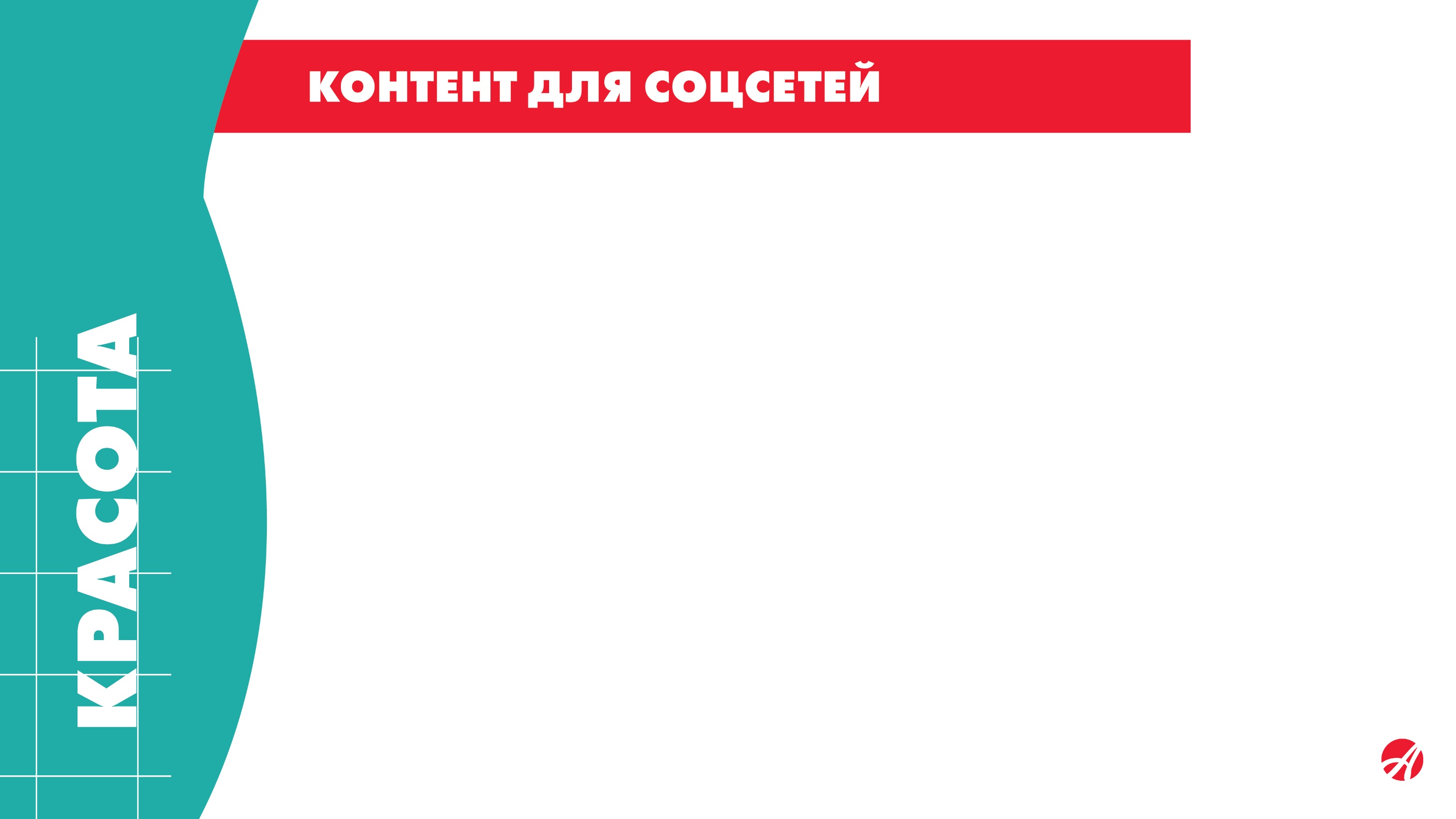 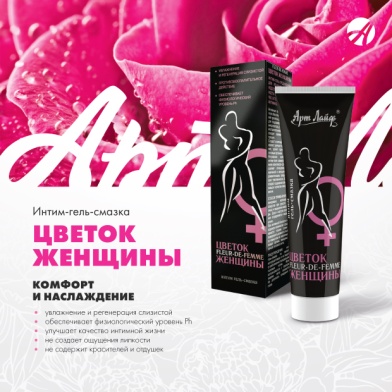 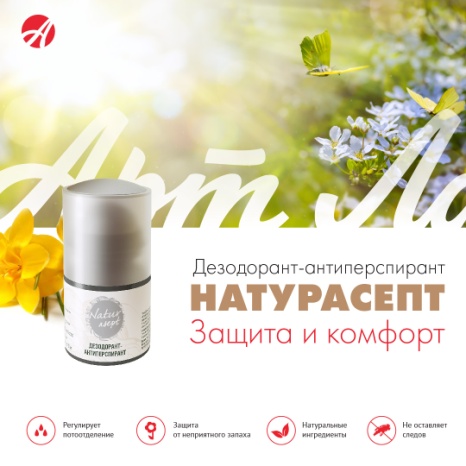 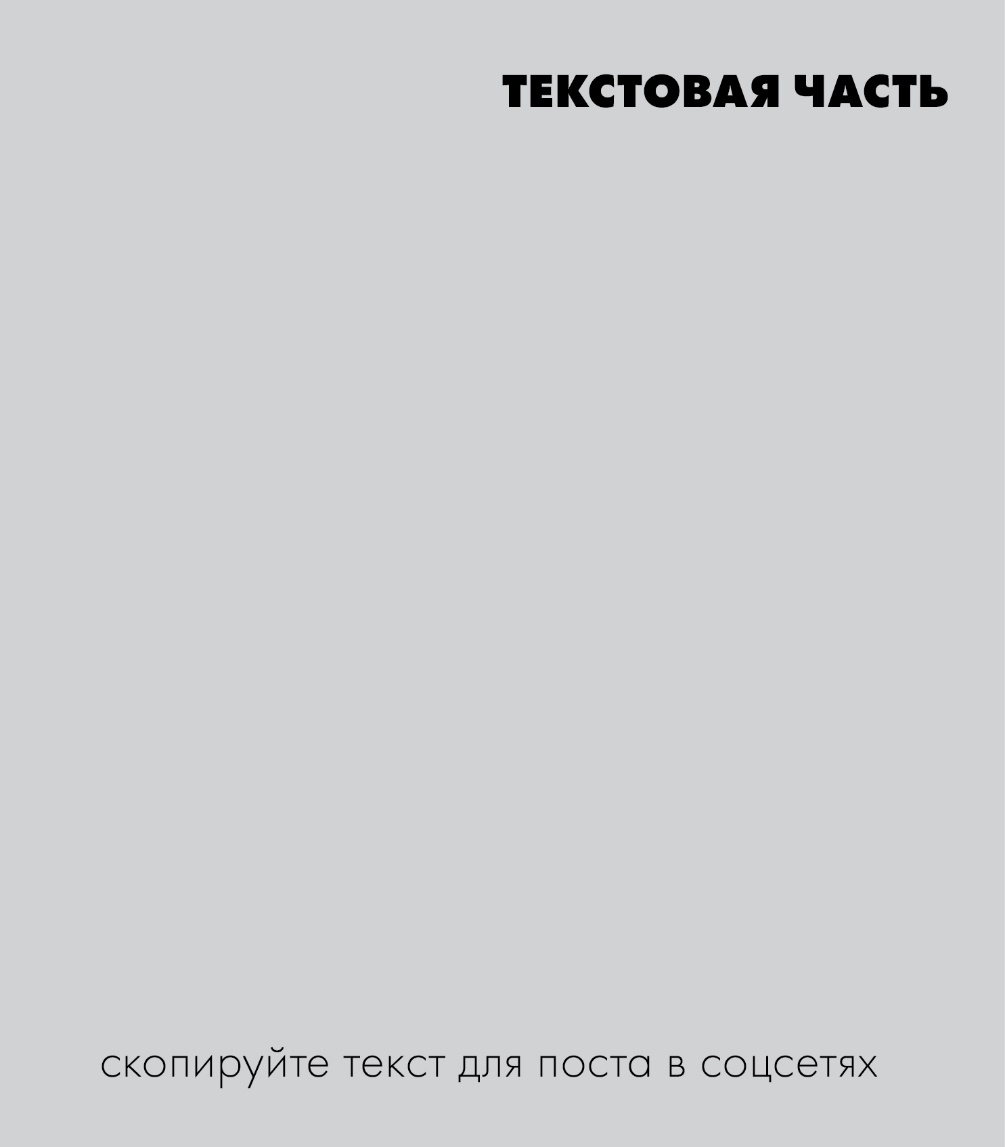 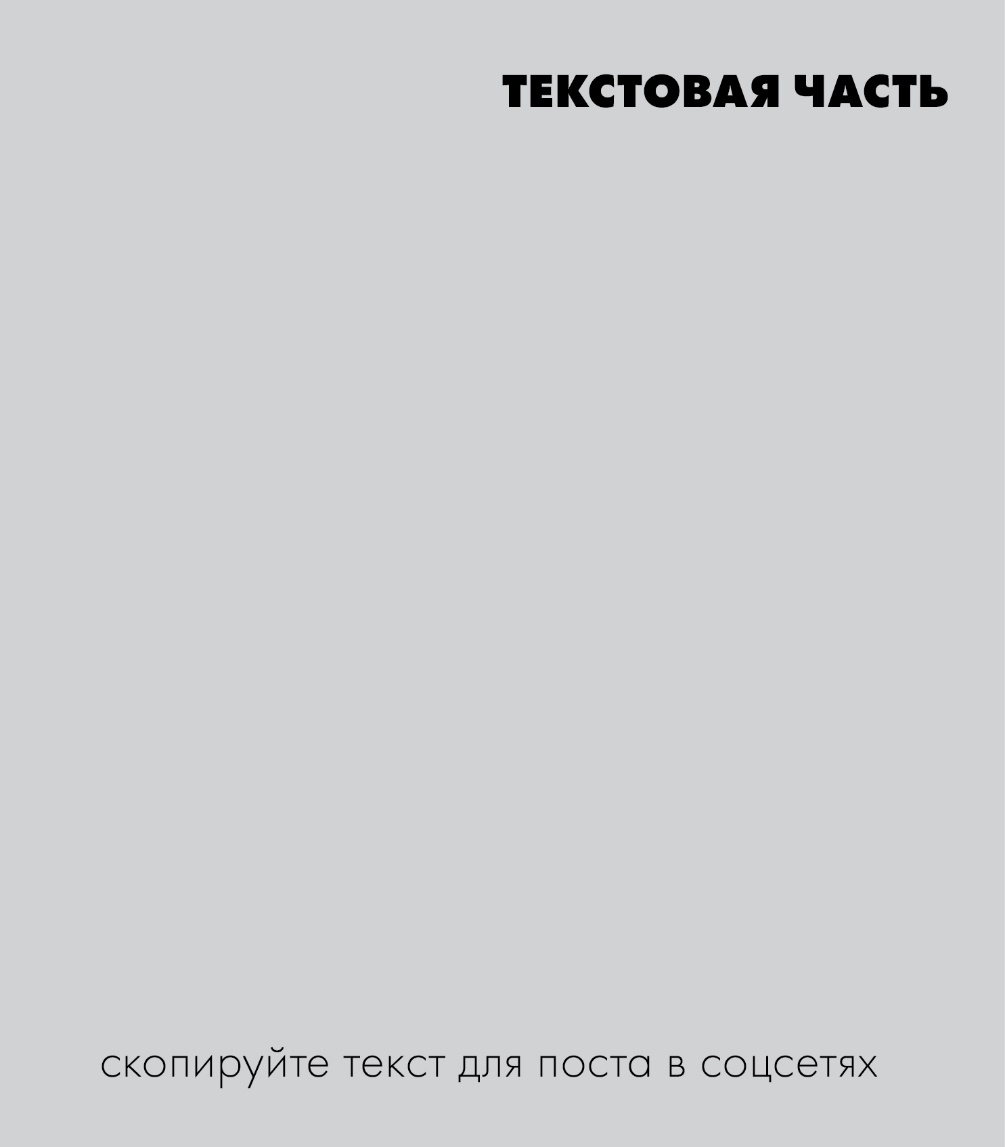 О ДЕЛИКАТНОМ

Интимное здоровье зачастую связано с состоянием слизистых. Сухость деликатных мест может негативно отразиться не только на интимной близости, но и ухудшить качество жизни.
Гель-смазка «Цветок женщины» от Артлайф предназначена для решения проблемы недостаточной увлажненности слизистых оболочек, в том числе во время интимных отношений.

Активные компоненты интим-геля «Цветок женщины» обеспечат физиологический уровень рН, необходимый для поддержания нормальной микрофлоры, окажут противовоспалительное действие, ускорят заживление микротрещин. 
Интим-гель обеспечит гладкое скольжение и усилит приток крови к интимным органам, что позволит повысить чувственность восприятия и удовольствие при близости у обоих партнеров.

#артлайф  #цветокженщины #увлажнение #интимгель  #артлайфкосметика #интимгель_дляженщин #лубрикант #гельсмазка #косметика #интимнаякосметика
ДЕЗОДОРАНТ-АНТИПЕРСПИРАНТ NATURASEPT

10 причин купить дезодорант-антиперспирант Naturasept  от Артлайф:

Не закупоривает поры
Не нарушает функцию потовых желез
В состав входят натуральные компоненты:  экстракт цетрарии, зеленого чая, сок алое и масло чайного дерева
Регулирует потоотделение
Надолго защищает от неприятного запаха
Сохраняет естественный баланс кожи
Увлажняет кожу
Не оставляет следов на одежде
Подходит для ежедневного использования
Способствует регенерации поврежденных участков кожи

#артлайф  #косметика #красота #натуральныйдезодорант #дезодорант  #уходзакожей  #защитаотпота   #алоэ #цетрария #маслочайногодерева  #антиперспирант
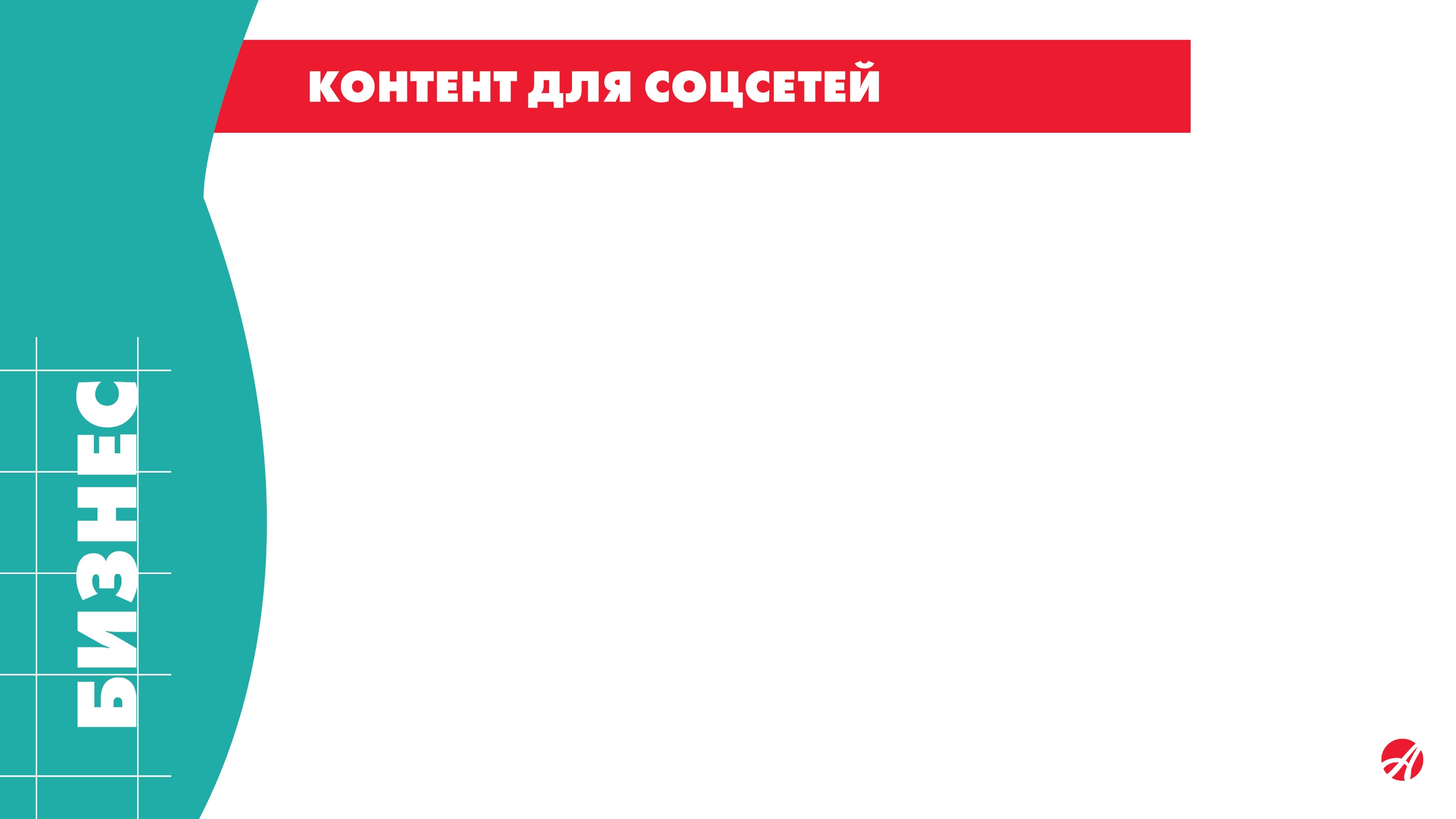 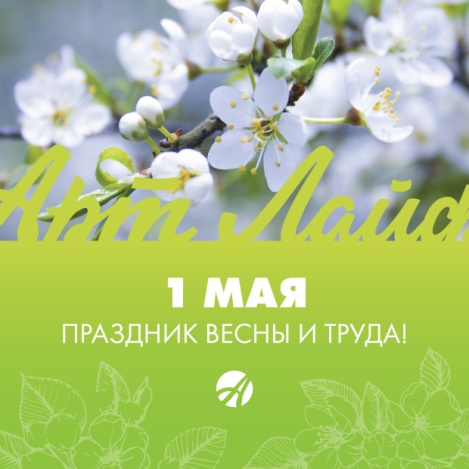 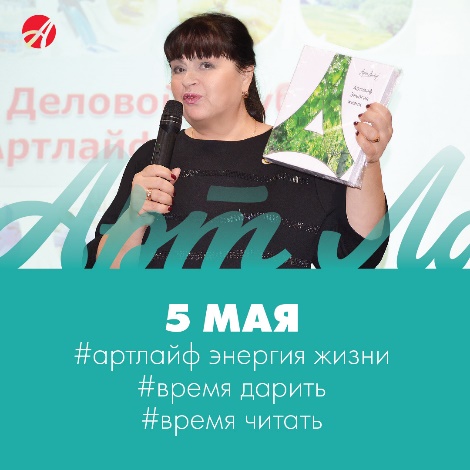 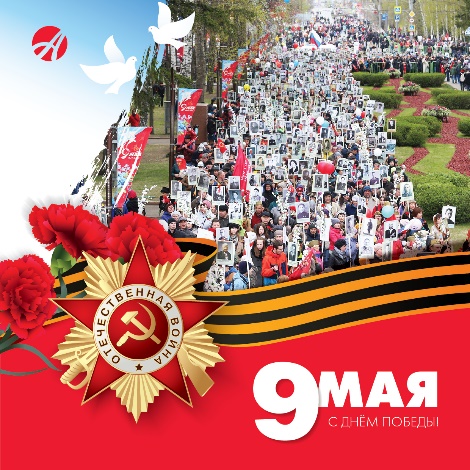 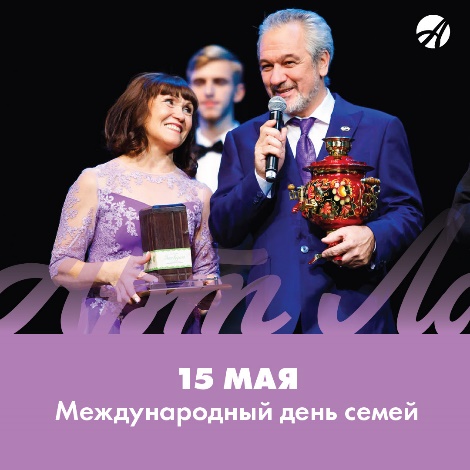 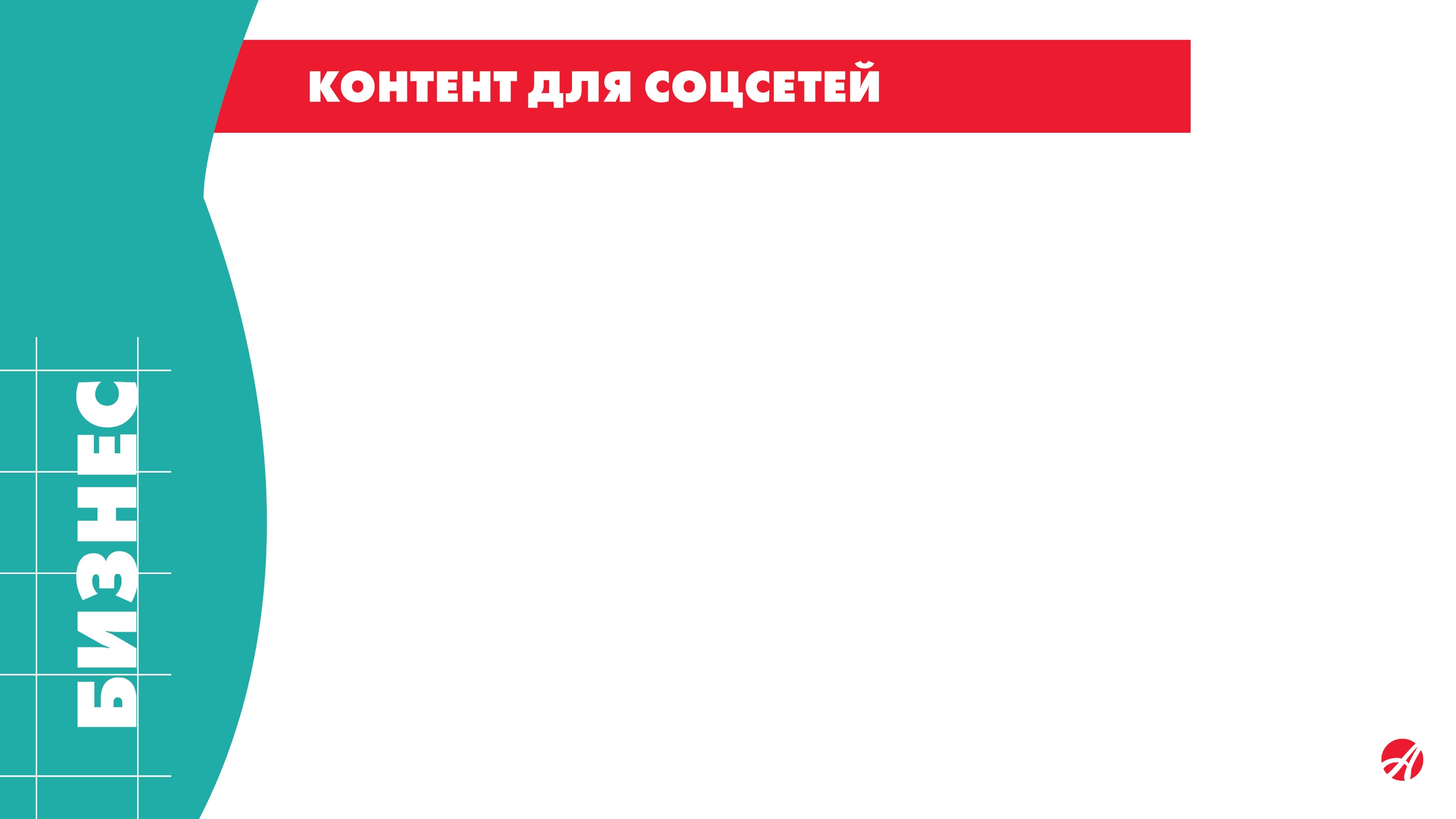 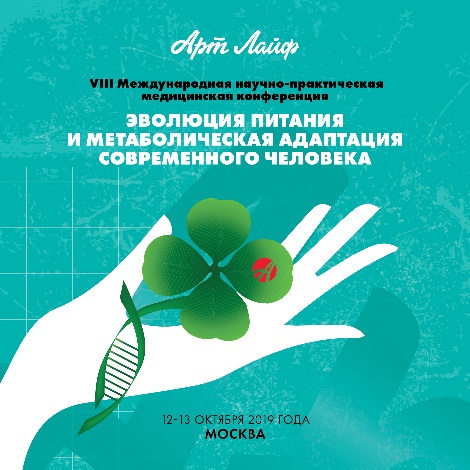 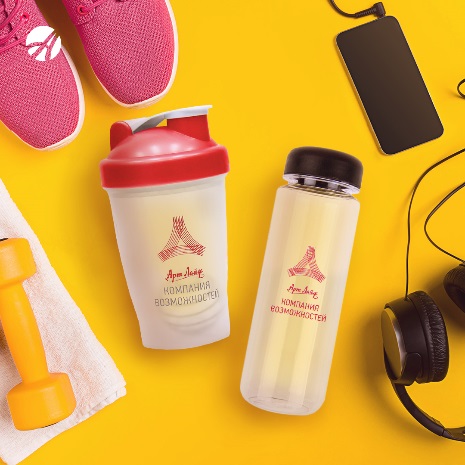 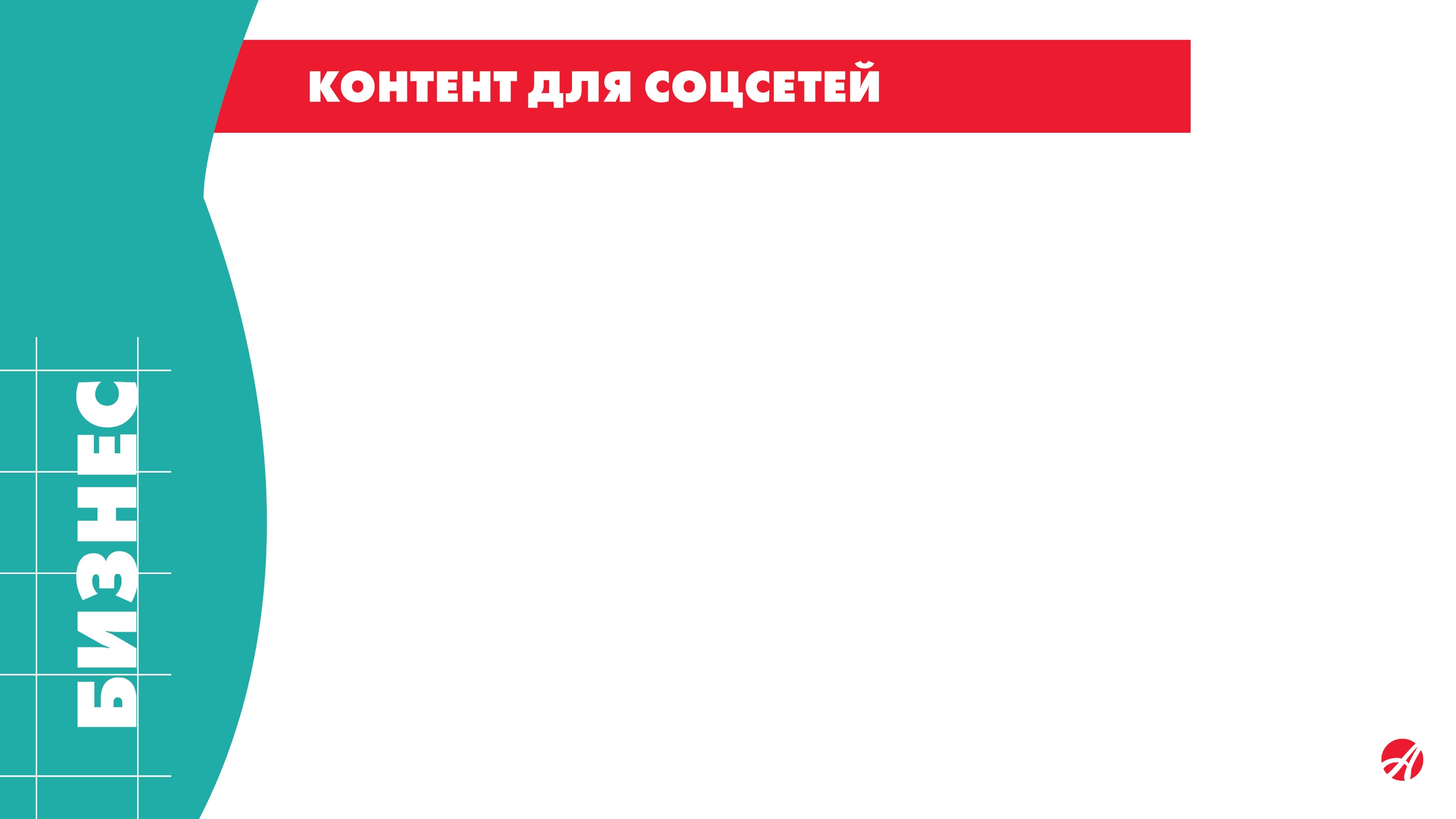 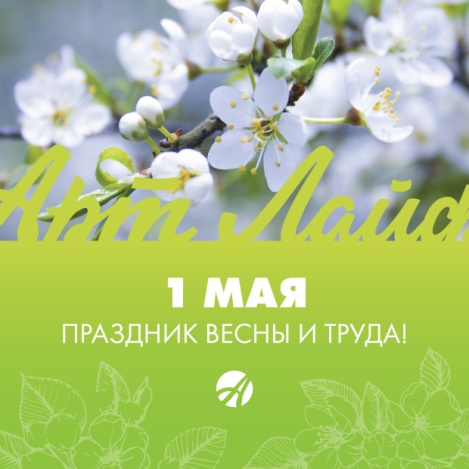 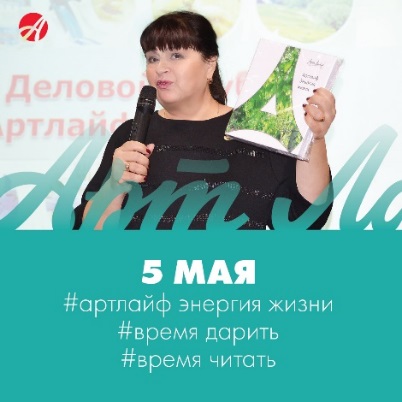 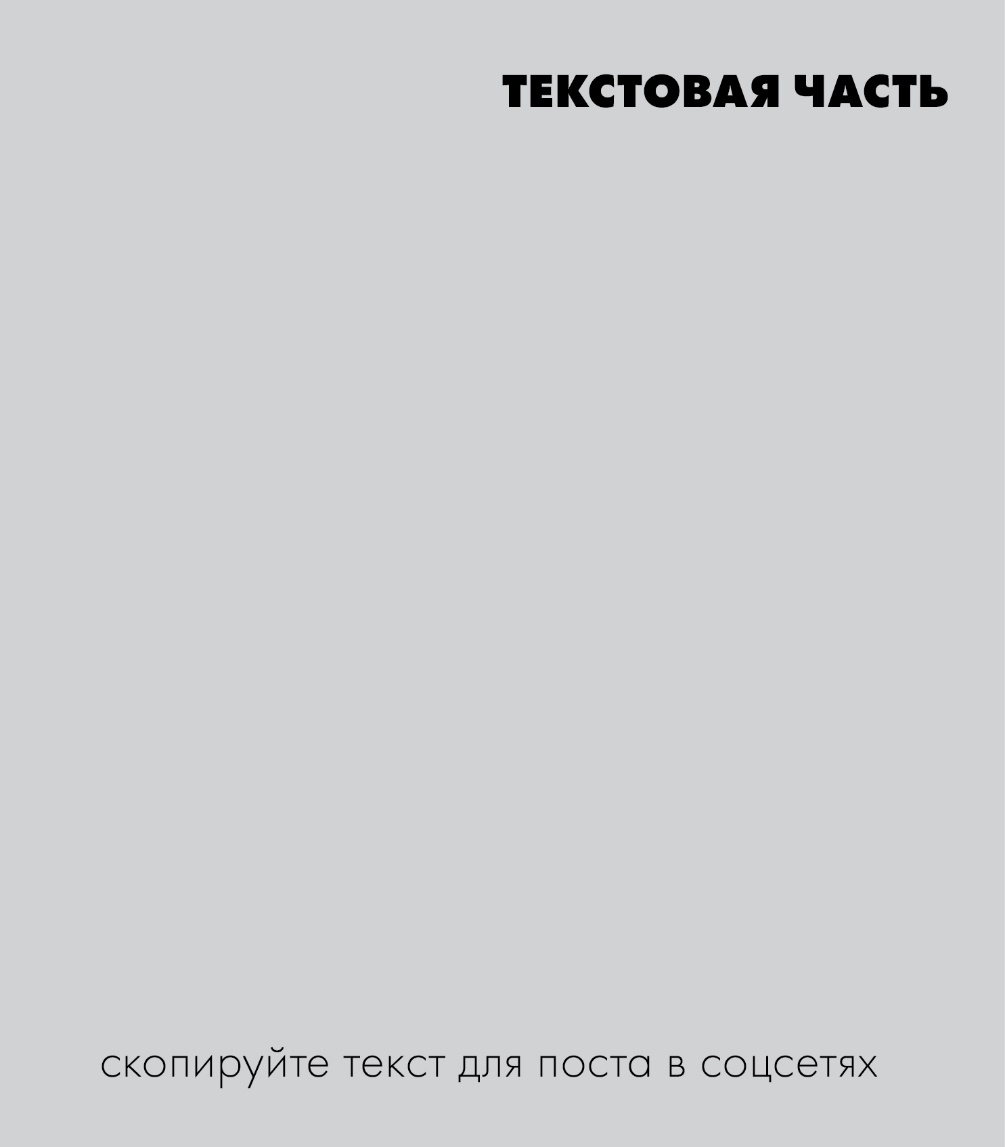 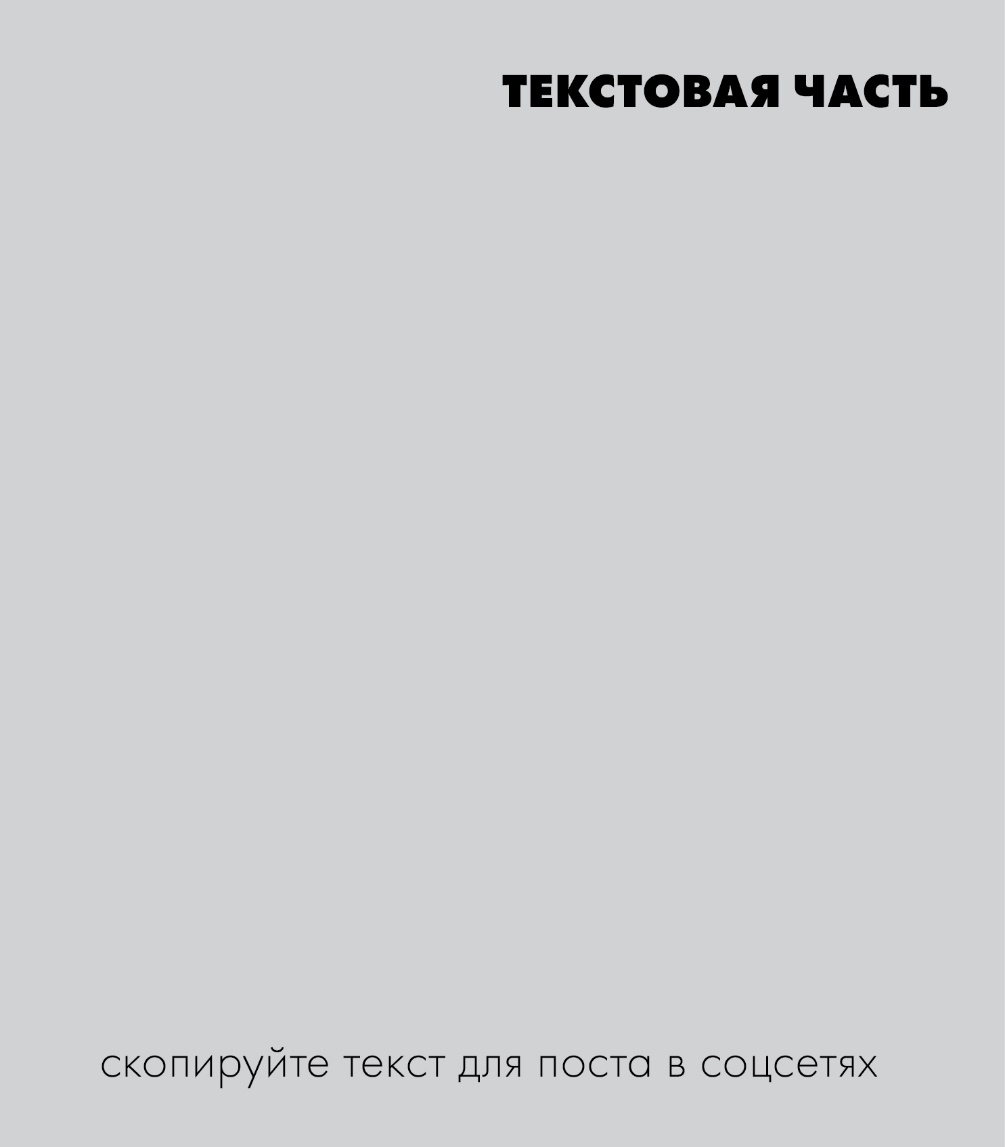 Вообще-то, День Российской печати официально отмечается 13 января, но традиционно празднуется 5 мая. Хотя, даже два Дня Печати — это немного для самой читающей страны, где книга по-прежнему — лучший подарок. 
 «Наша Книга — лучший подарок, и, в особенности, для медика, работающего с продукцией Артлайф. Я вручила её многим врачам, и все они были просто счастливы — не только потому, что в их руках оказался источник ценнейшей информации. Это было и самое красноречивое признание их заслуг перед компанией, и частичка большой компании — на память о плодотворной совместной работе — в их руках». — Марина Сафонова, Топ-лидер Артлайф, партнёр компании в статусе Президент.

#энергияжизни #книгаартлайф #лучшийподарок #времядарить #времячитать
1 мая 
Праздник Весны и Труда
 
1 мая в 142 странах отмечают День труда (Праздник Весны и Труда). Представляете — в абсолютном большинстве стран (всего в мире насчитывается 252 страны)  происходят народные гуляния, ярмарки, шествия, выступления артистов... Наверное, даже из космоса наша планета 1 мая выглядит красивее и ярче, чем обычно! Этот весенний день нужно обязательно провести весело, от души отдохнуть с семьёй или с друзьями. С Праздником Весны и Труда!

#миртрудартлайф   #праздниквесныитруда  #артлайфпоздравляет
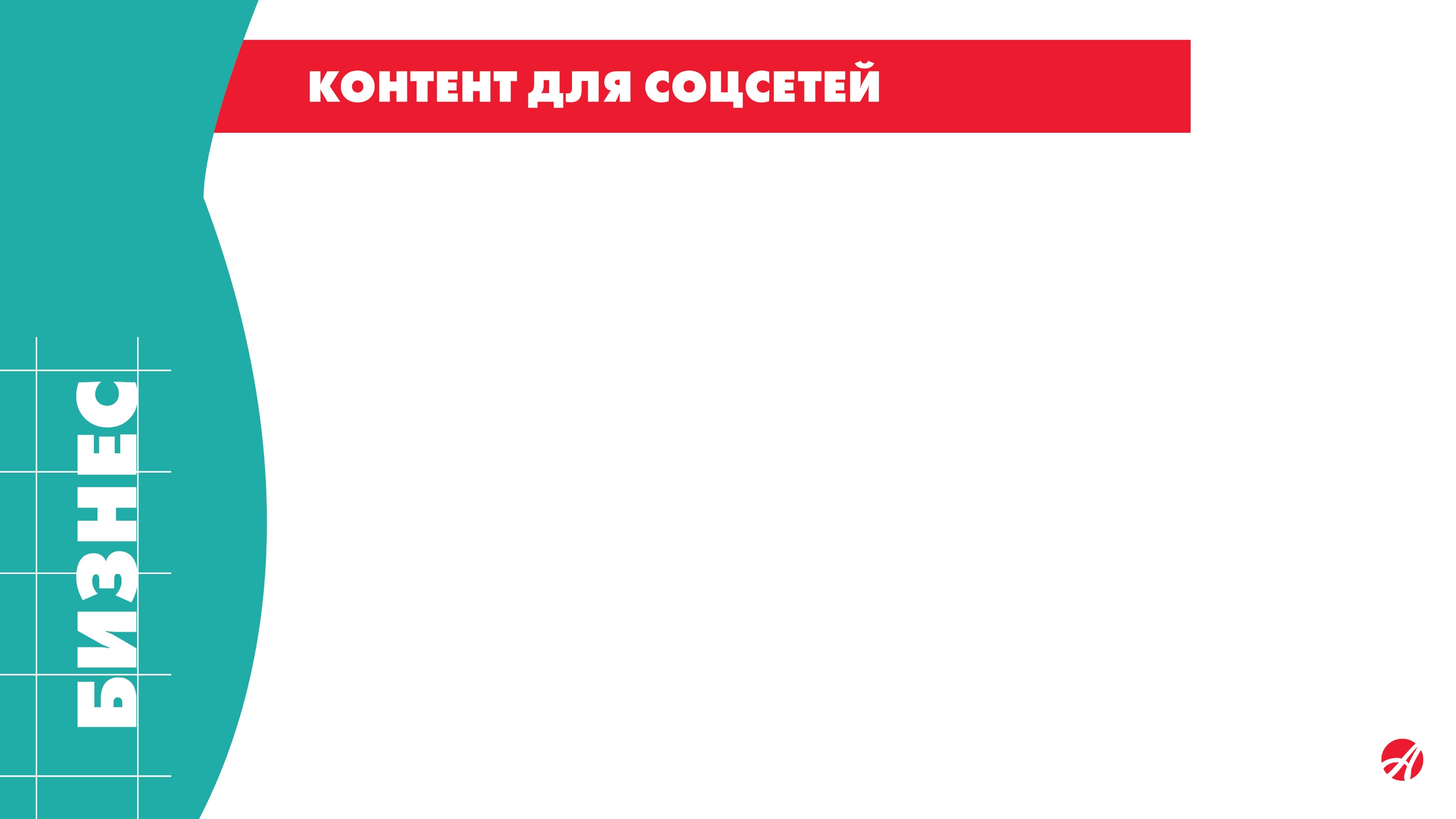 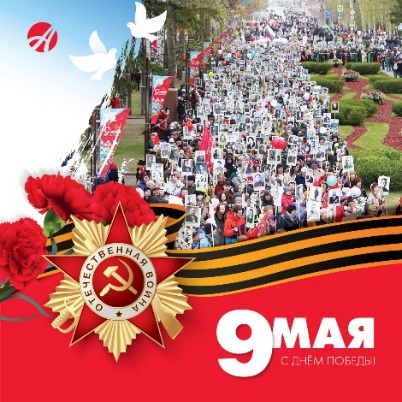 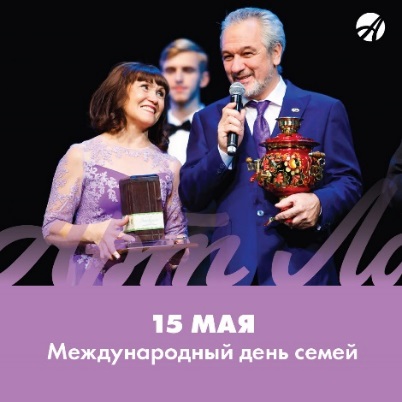 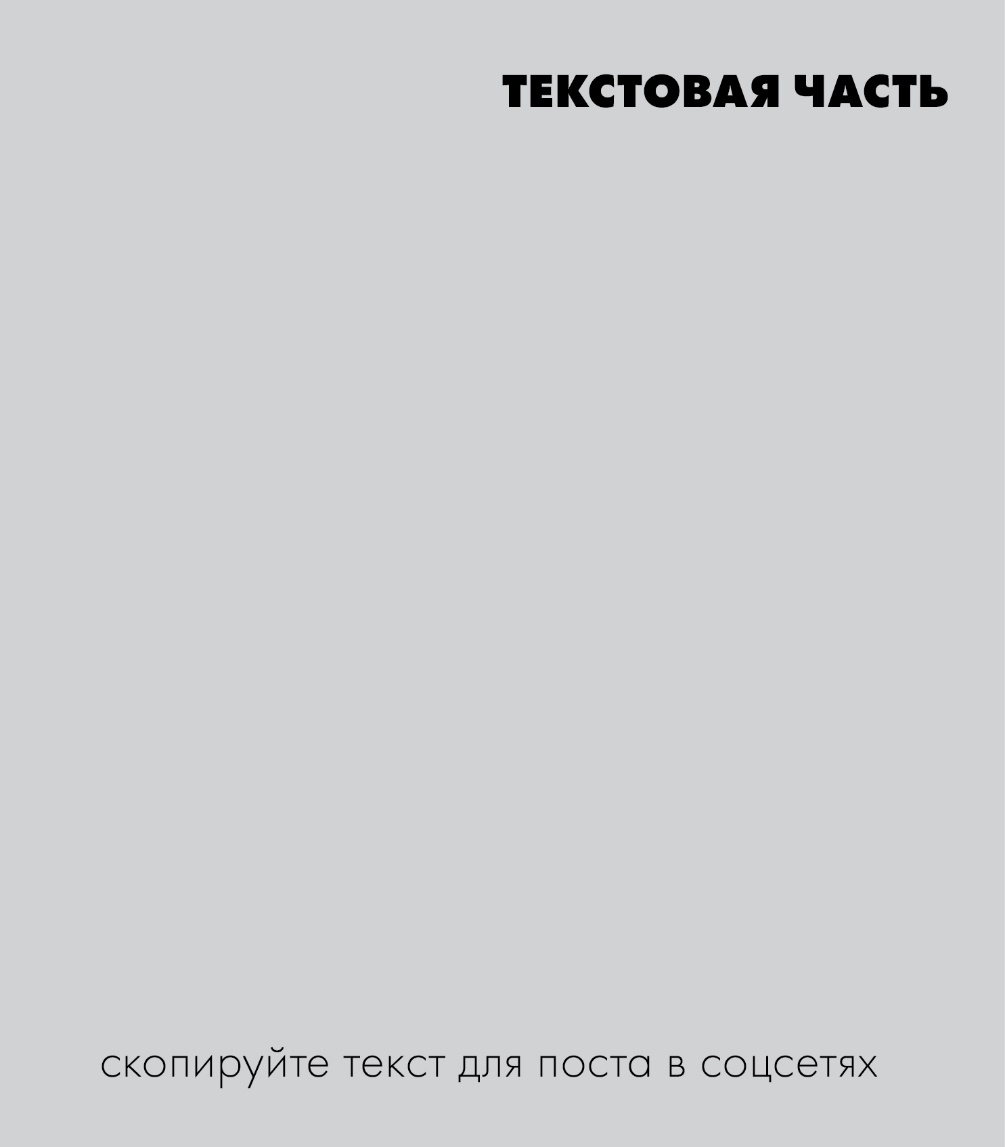 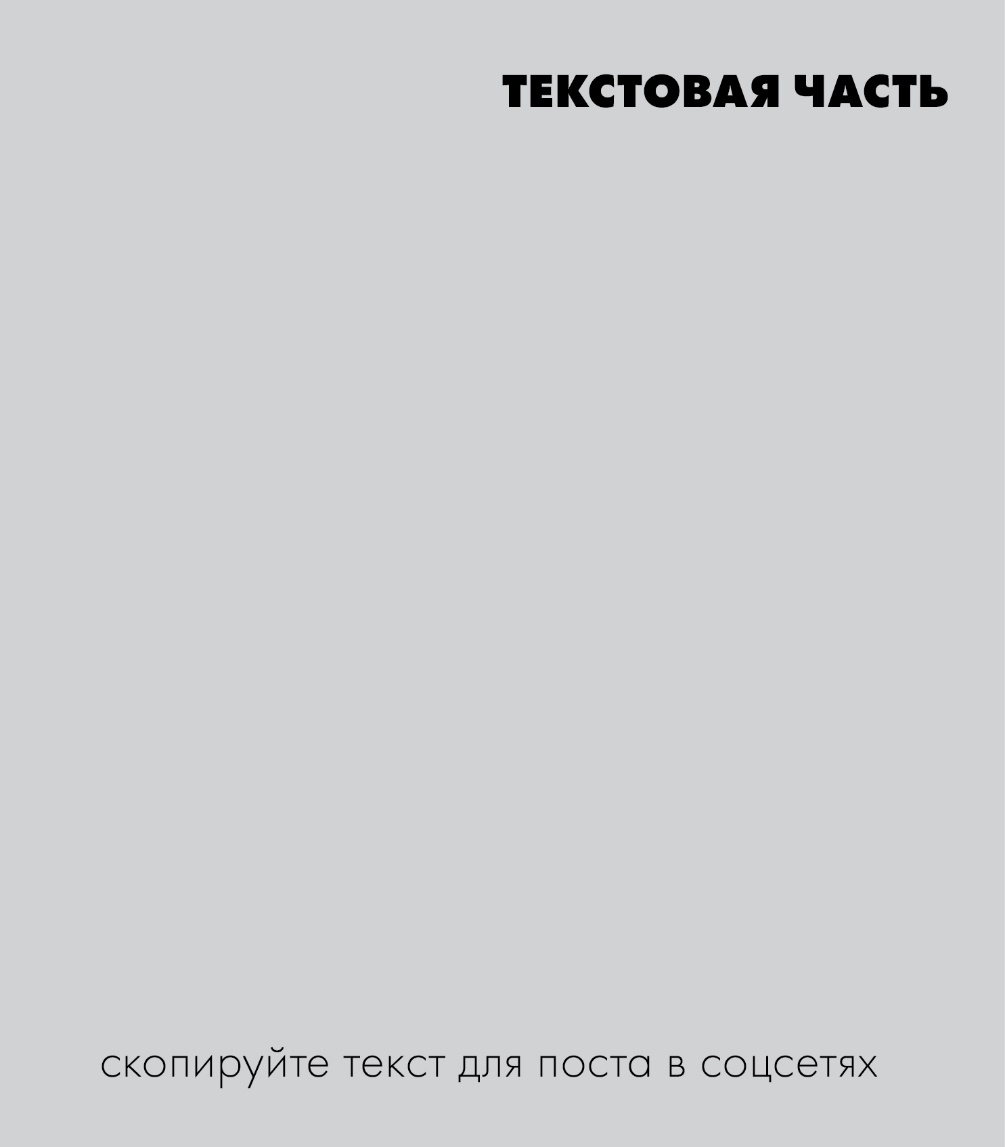 9 мая. С Днём Победы!
9 мая 1945 года, День Победы в Великой Отечественной войне, было и остается одной из важнейших дат в истории человечества. Георгиевские ленточки и возлагаемые к памятникам героям красные гвоздики - символы связи поколений и памяти о Великой Победе. Ещё один, уже неотъемлемый символ 9 Мая — акция «Бессмертный полк», ставшая международным  движением по сохранению личной памяти о поколении, опалённом войной. И Томск, город, где находится основное производство компании Артлайф, гордится тем, что является родиной «Бессмертного полка». Именно в Томске прошла первая акция в 2012 году, здесь «Бессмертный полк» получил своё имя, устав и оформился как массовое движение. В 2018 году в колоннах «Бессмертного полка» с портретами своих родных-фронтовиков прошли 10 миллионов 400 тысяч человек.  
С Днём Победы!

#артлайфпоздравляет  #сднёмпобеды
Международный день семей

Семья — источник любви, уважения, солидарности и привязанности, то, без чего не может существовать человек. Для Артлайф семья — понятие крайне важное. Это безусловная ценность, вне зависимости от сиюминутной моды, конъюнктуры и тому подобных вещей. Уже несколько лет подряд на Фестивале Успеха награждаются Семьи Года — самые яркие, дружные и эффективные семьи нашей партнёрской сети.
 
#семьиартлайф #деньсемьи #семейныеценности
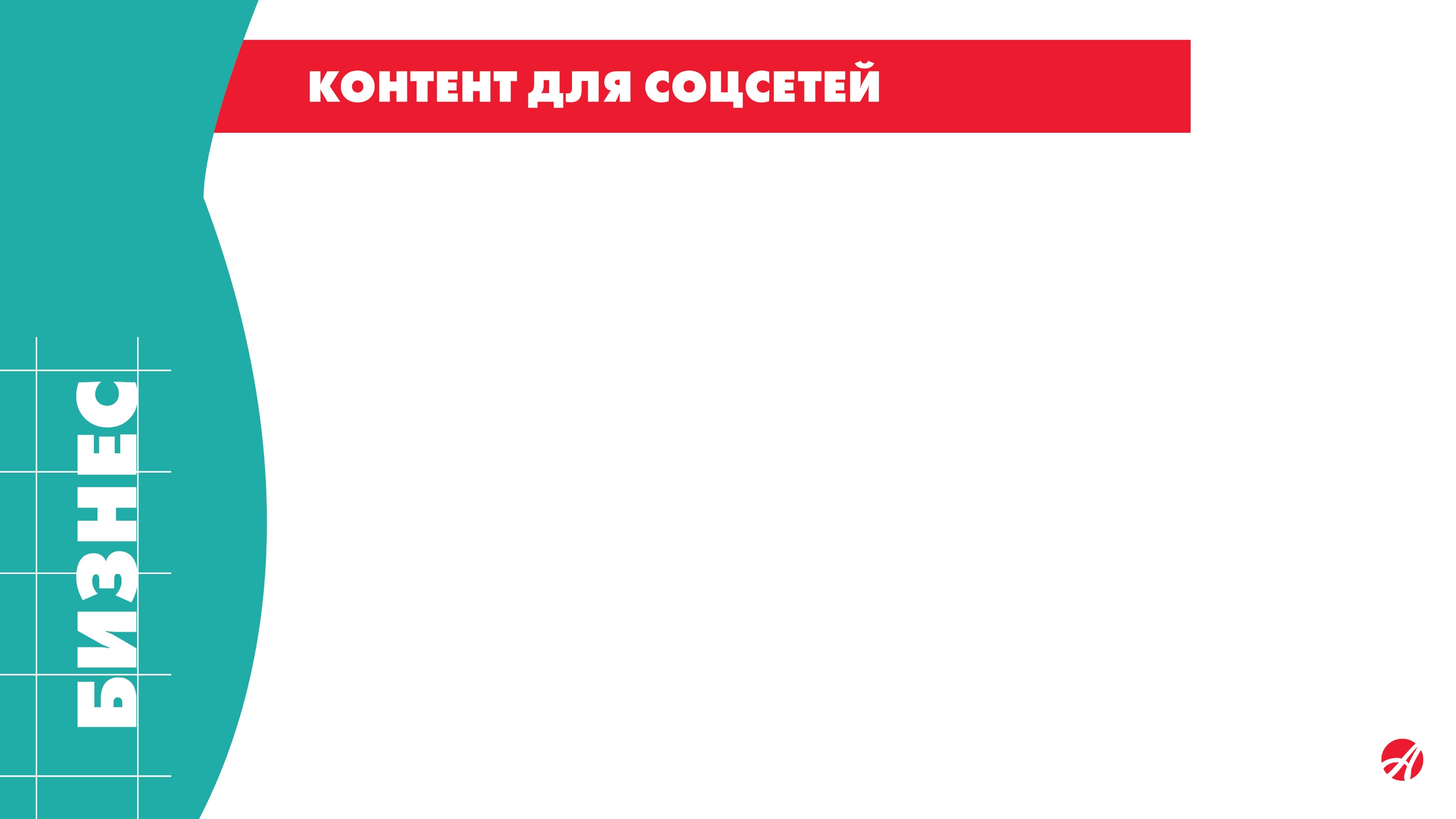 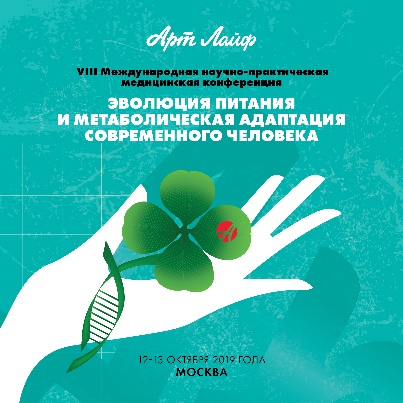 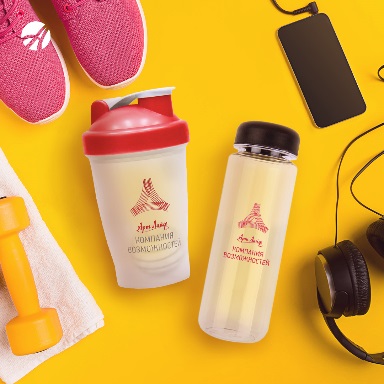 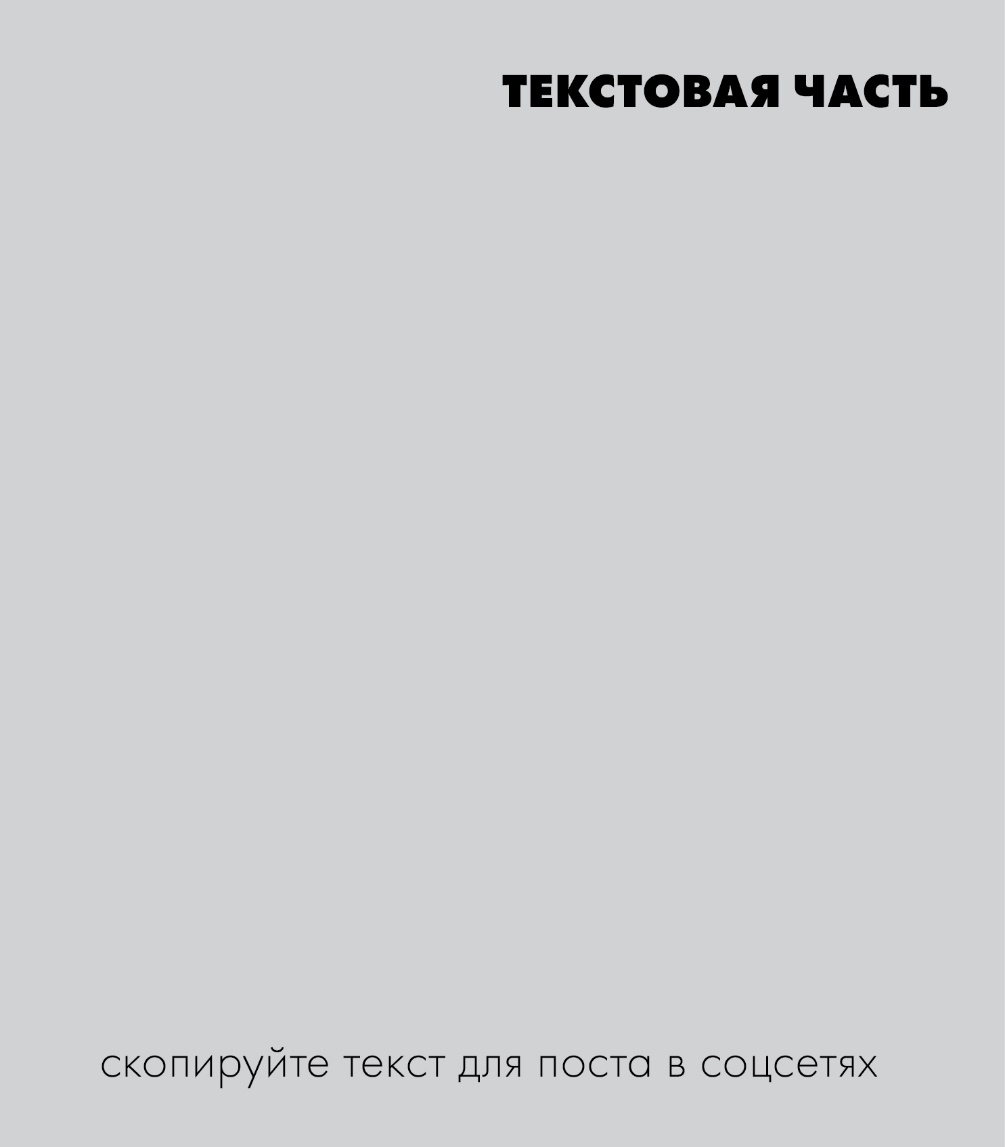 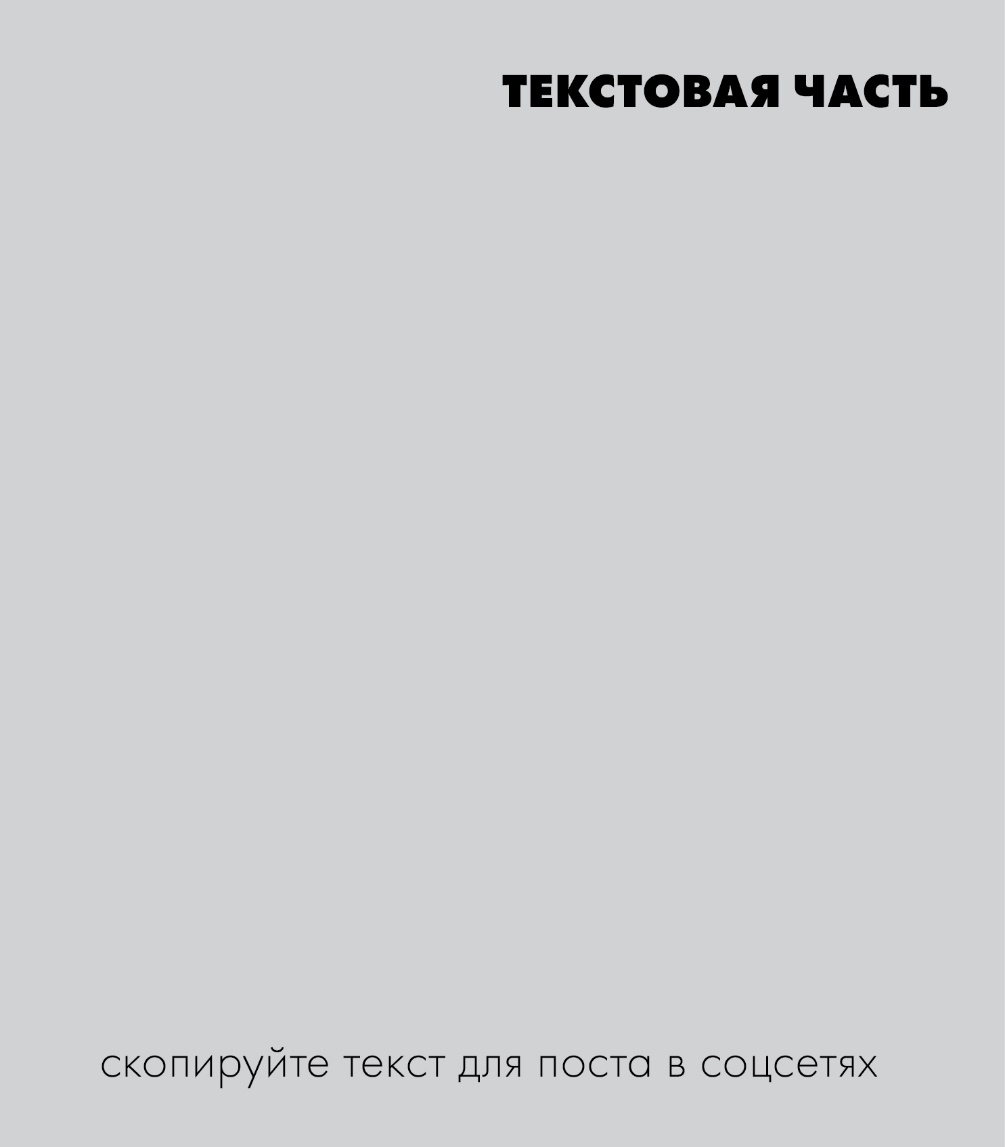 VIII Международная научно-практическая медицинская конференция 
12-13 октября. Москва
Питание — один из ключевых факторов, воздействующих на наши гены с момента зачатия на протяжении всей жизни. Компенсация пищевых дефицитов может служить одним из эпигенетических переключателей в управлении нашим здоровьем.
В центре внимания Конференции – 2019:
• Темы биотехнологий, нутригенетики, эпигенетики. 
• Доклады врачей о программном подходе в коррекции алиментарнозависимых заболеваний.
• Результаты испытаний новых биологически активных комплексов Артлайф.
Медицинская конференция Артлайф — это престижное событие для каждого врача, который стремится профессионально расти, эффективно помогать людям и быть в курсе последних трендов науки о здоровье!

#научно-практическаяконференция    #артлайфконференция    #медконференцияартлайф
СТИЛЬ ЖИЗНИ!
Фитнес бутылочка и шейкер с логотипом Артлайф – возьми с собой на тренировку, на работу или в путешествие!
Фитнес-бутылочка – помогает поддерживать ежедневным баланс жидкости в организме.
Шейкер – удобный способ развести коктейль, изотоник или другой функциональный напиток.

#деньспорта   #артлайфзаспорт   #артлайфчемпион
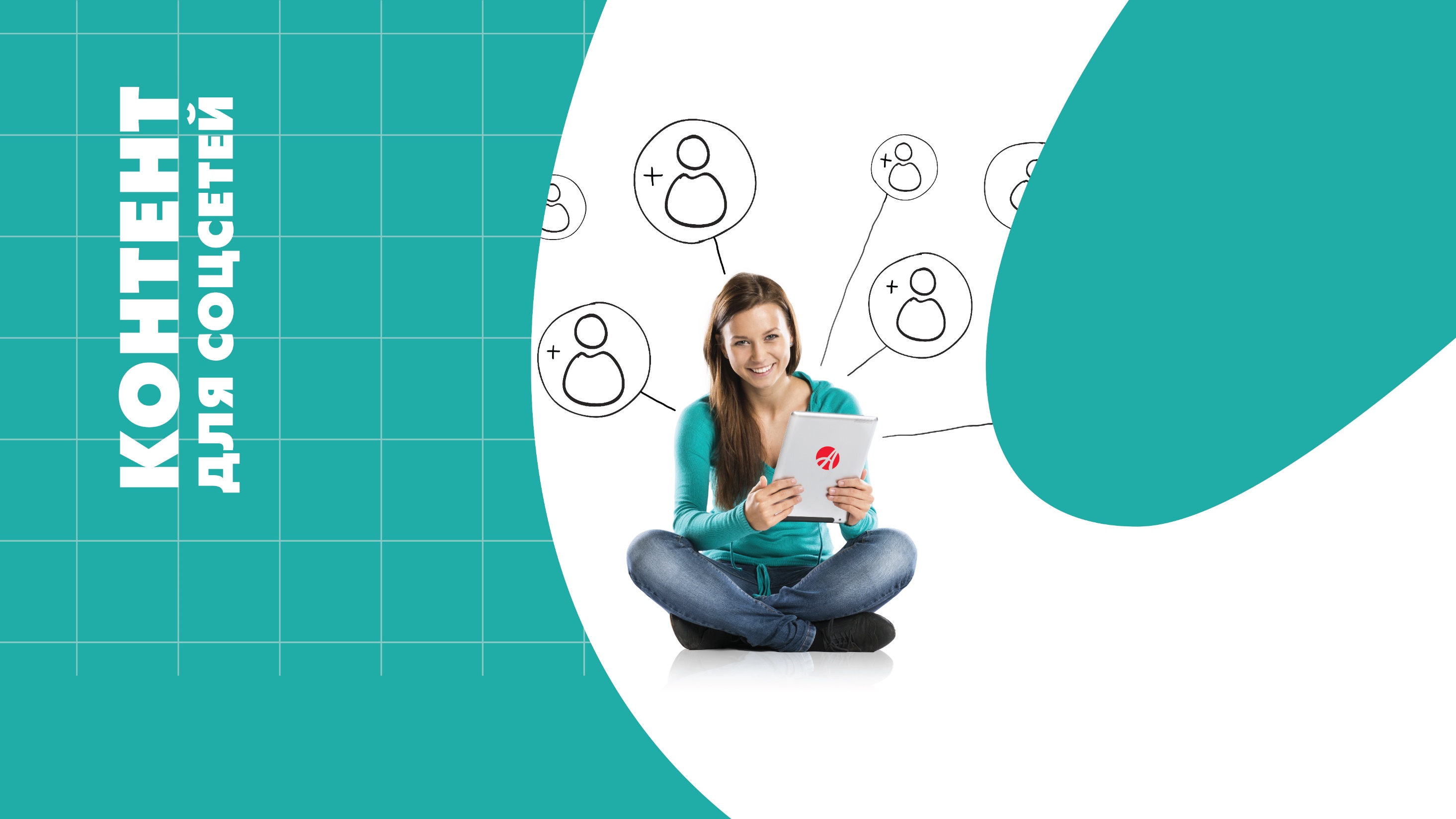